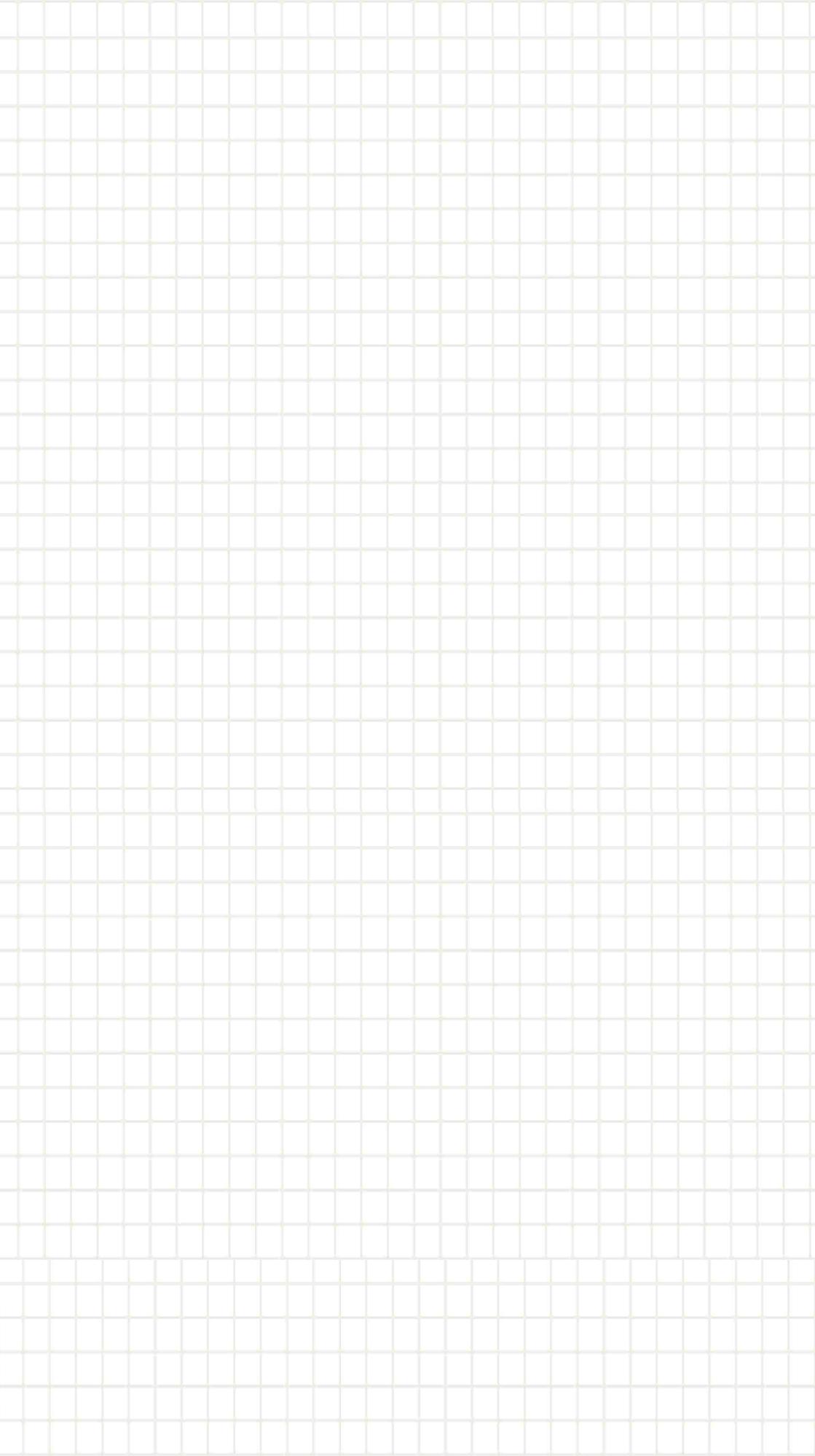 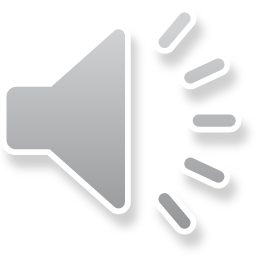 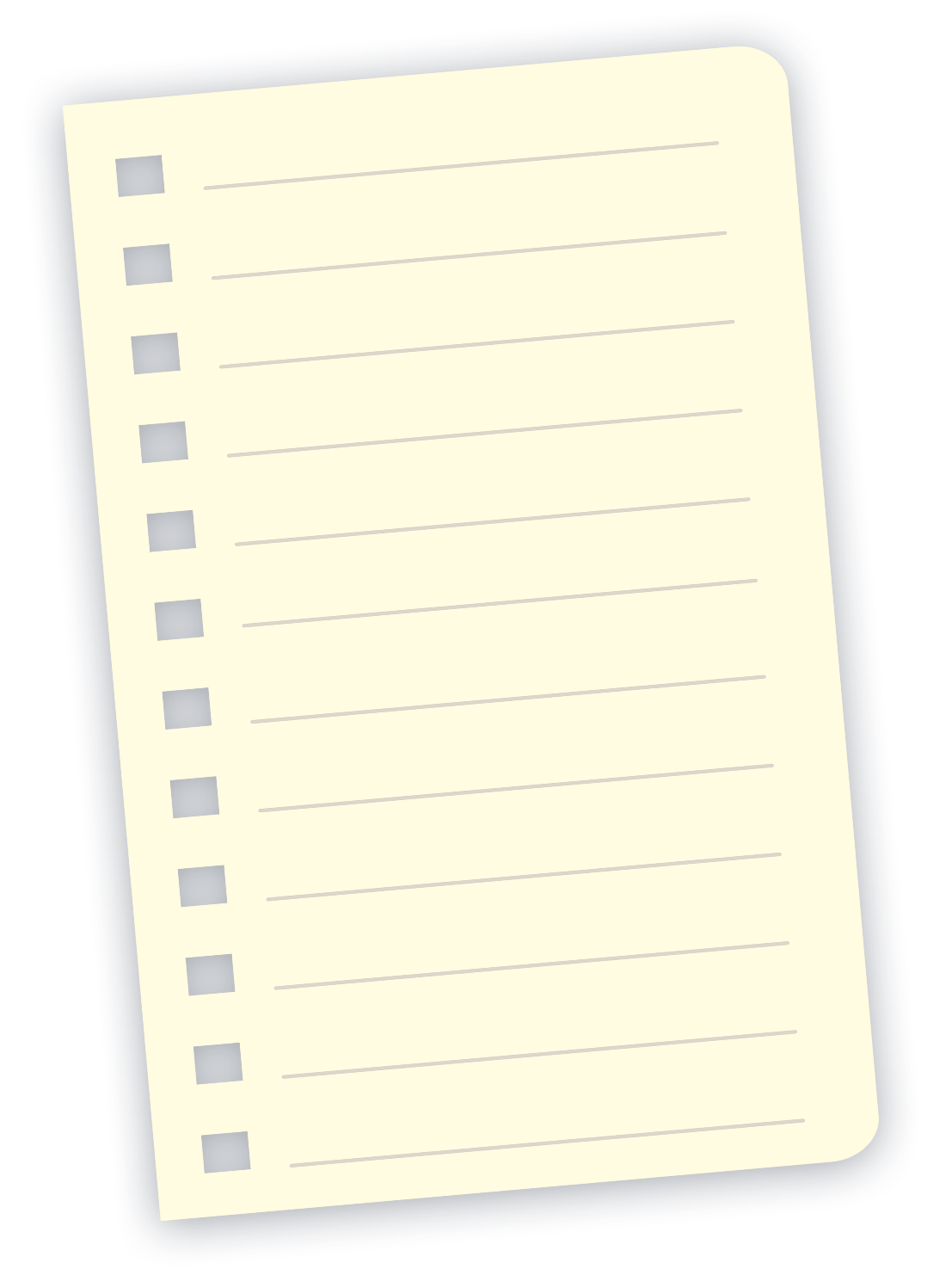 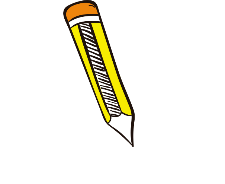 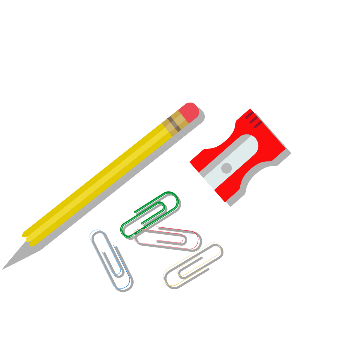 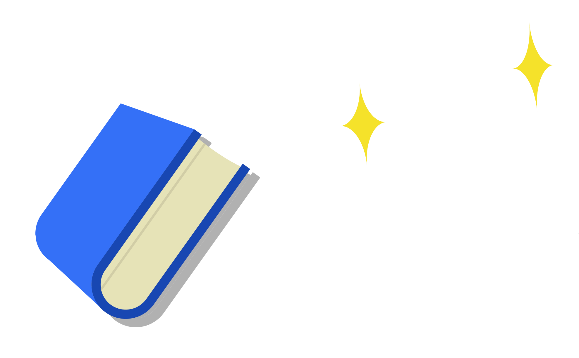 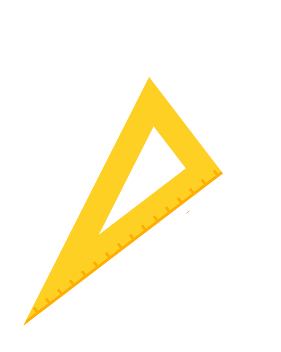 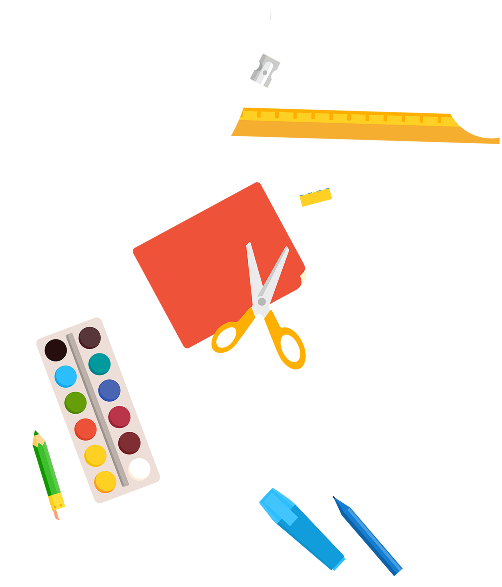 BACK TO SCHOOL
新学期
BACK TO SCHOOL
学校教学计划
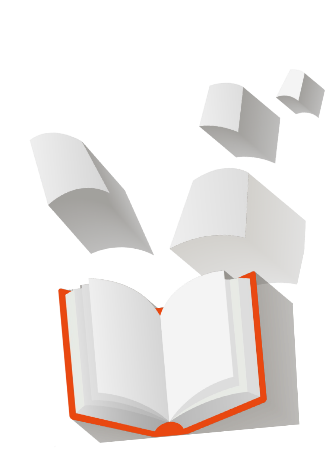 汇报人：喜爱PPT
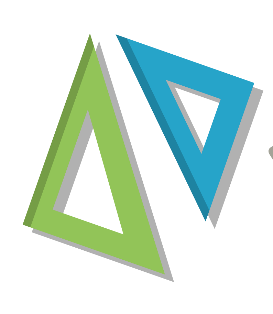 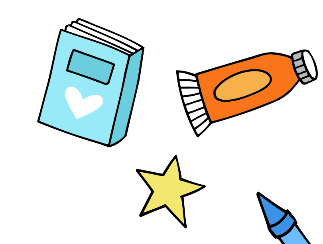 BACK/ TO/ SCHOOL
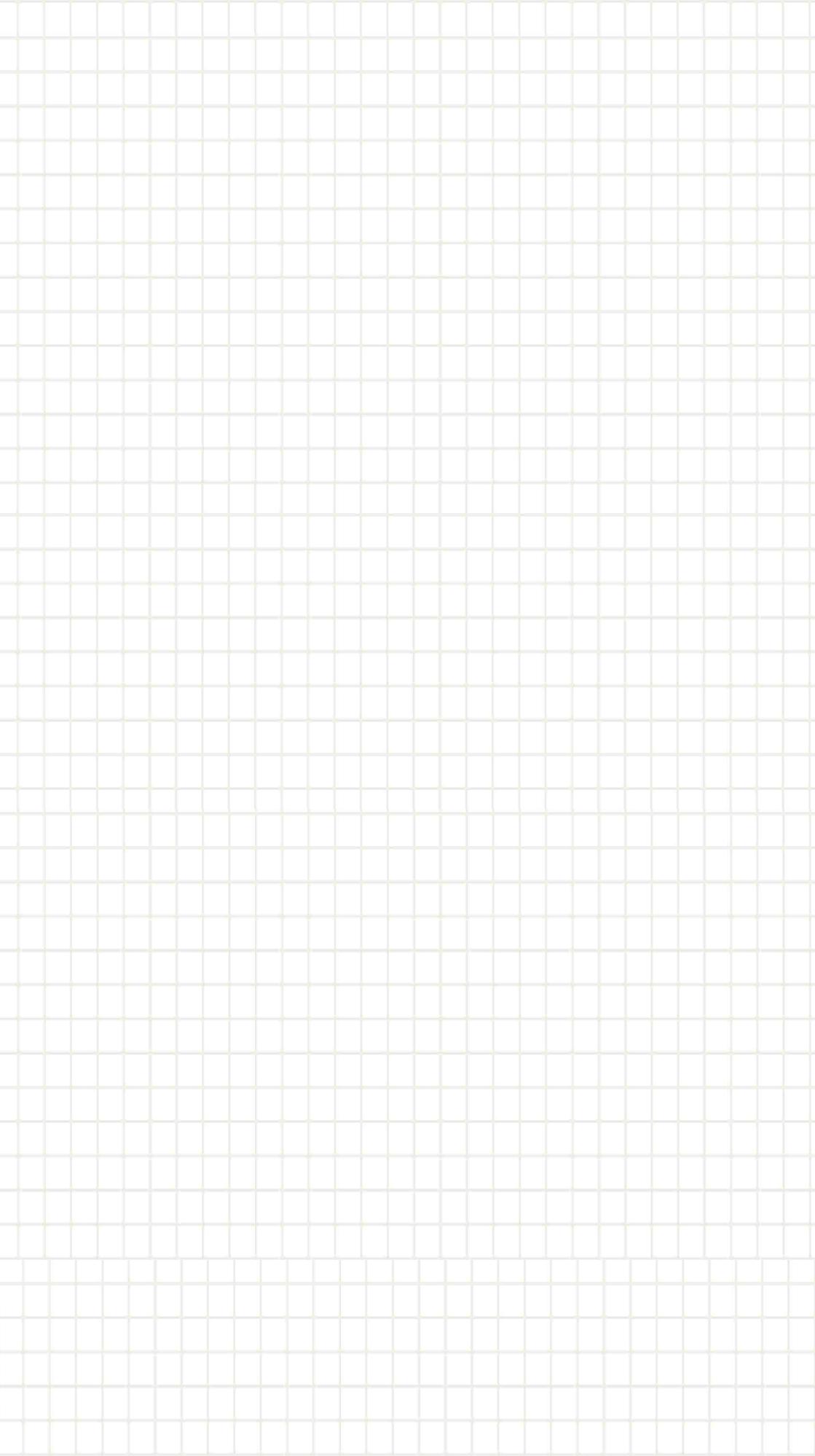 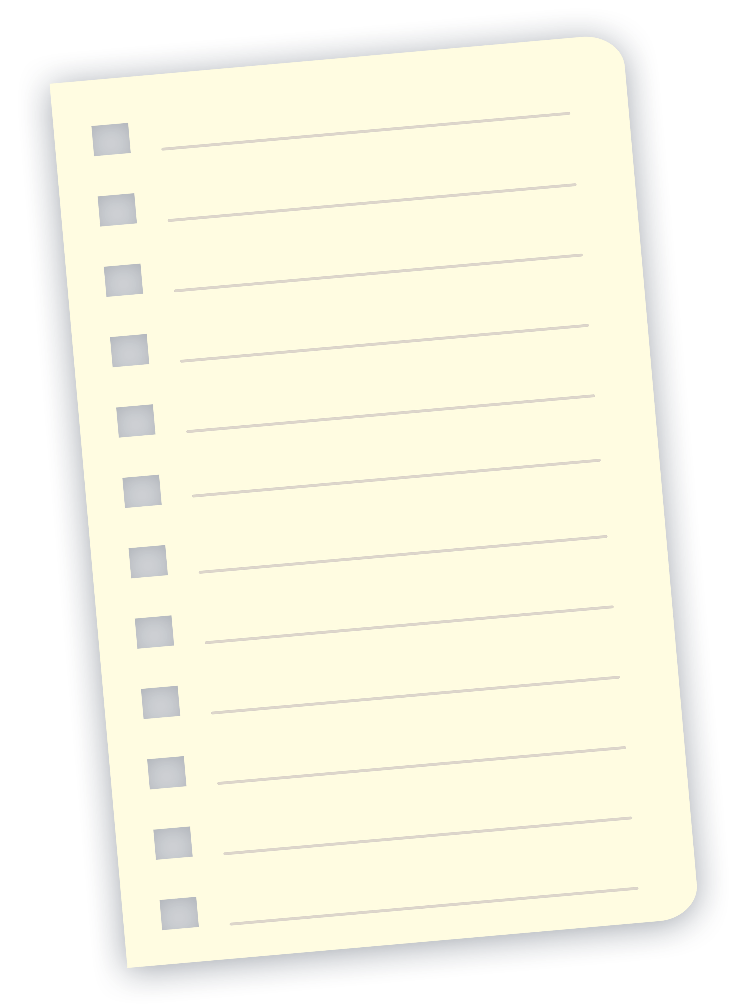 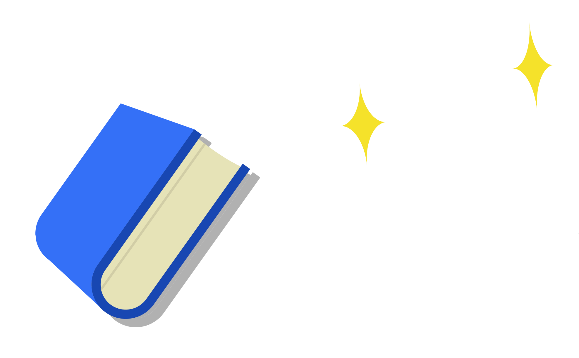 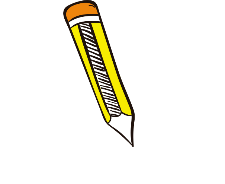 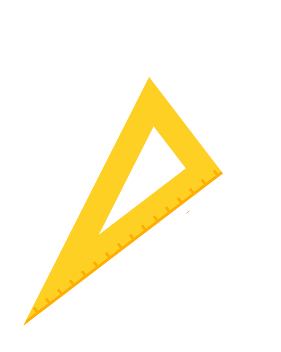 Content
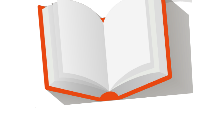 01
坚持稳定一个中心
BACK TO SCHOOL
02
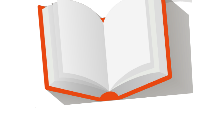 认真落实两个到位
BACK TO SCHOOL
目 录
03
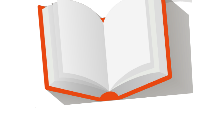 着力实施“名师优生”工程
04
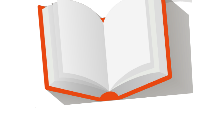 制定完善四项制度
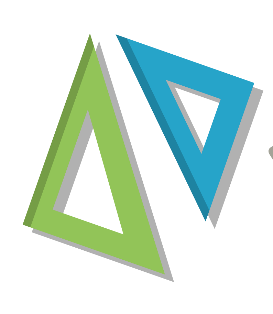 05
稳步探索五项创新
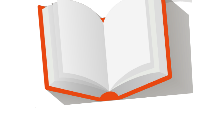 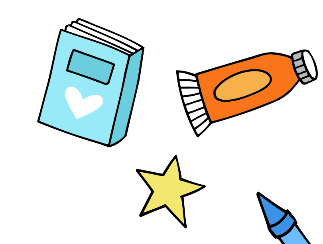 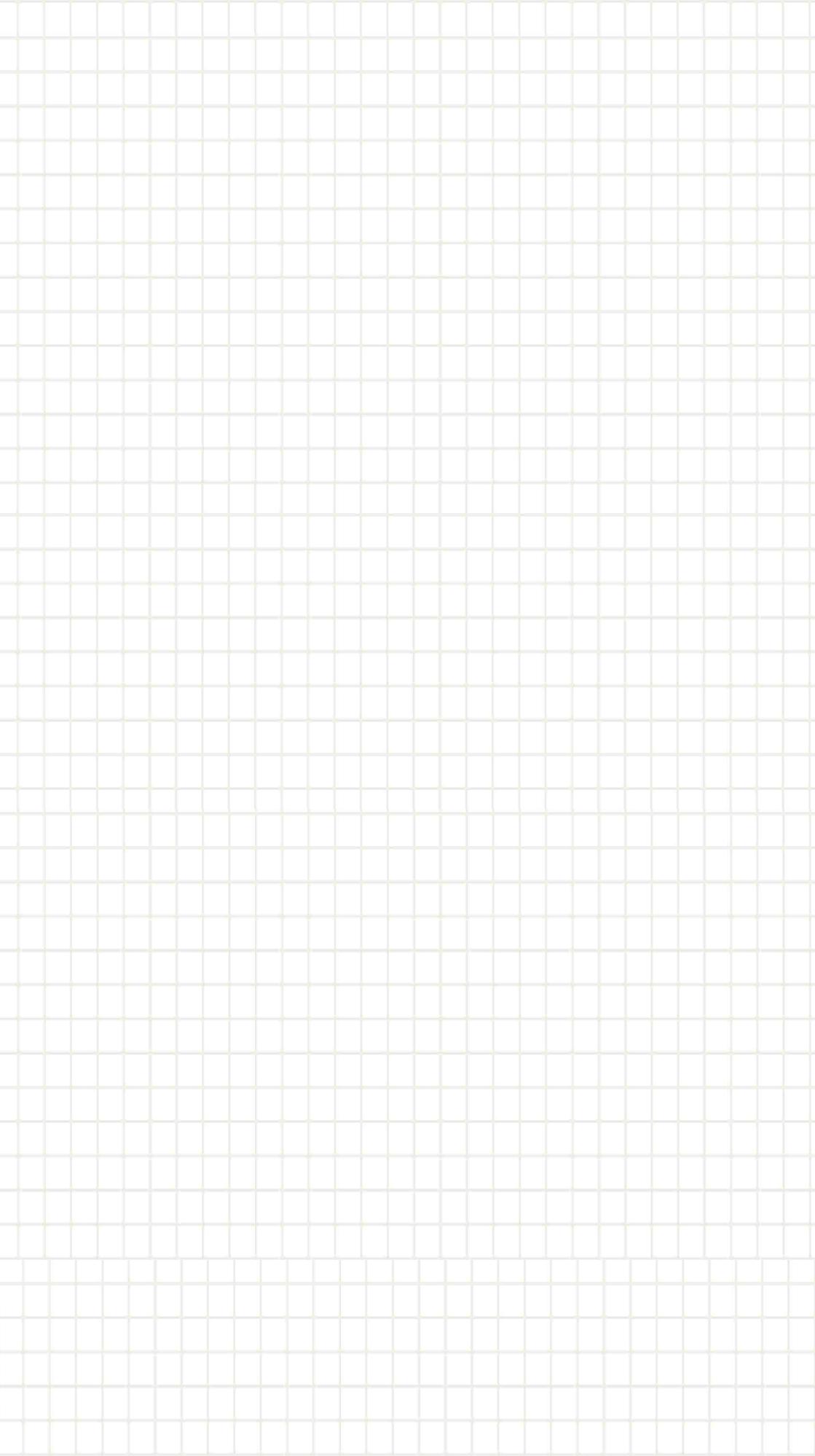 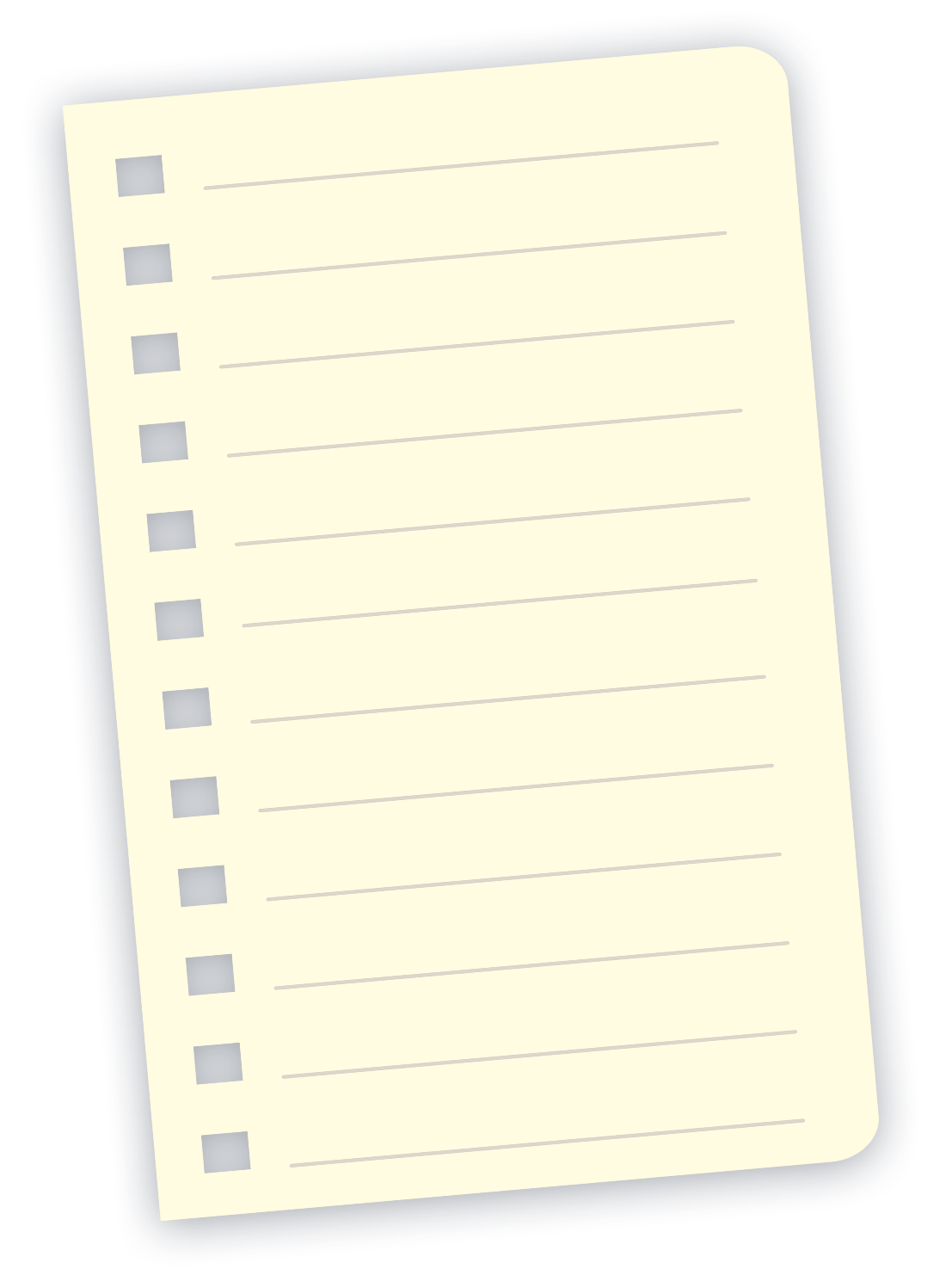 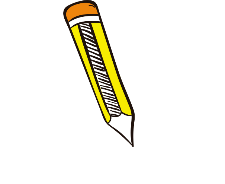 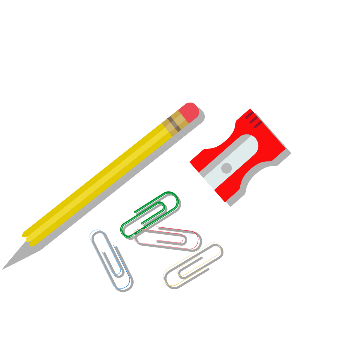 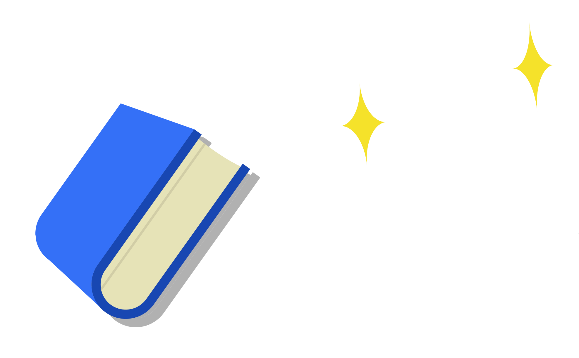 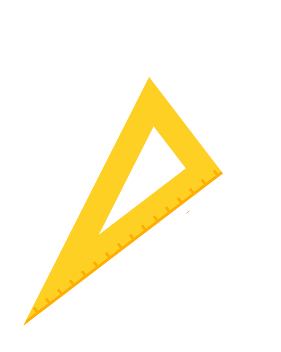 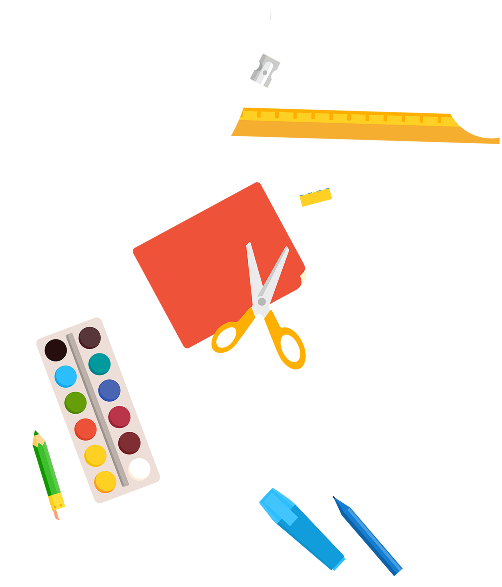 BACK TO SCHOOL
PART 01
BACK TO SCHOOL
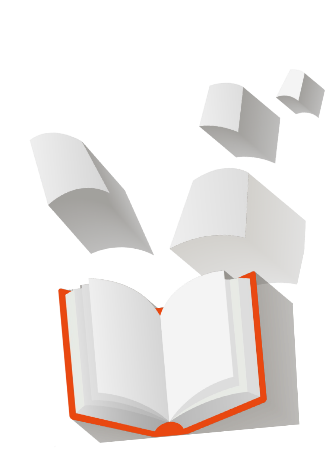 坚持稳定一个中心
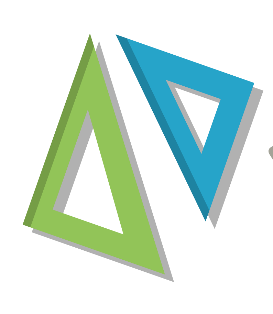 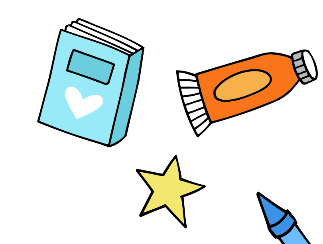 BACK/ TO/ SCHOOL
坚持稳定一个中心
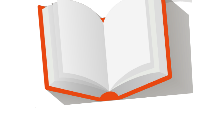 01
我们将通过各种方法和开展教学教研活动，使全体教师思想行动到位，把教师的智慧和力量统一到学校的大发展上来。
方法
教学是学校的中心工作，在注重全体学生全面发展的前提下，各项工作的任务是最大限度地提高教学质量。稳定教学这个中心，当然首先要稳定教师队伍，提高教师队伍的教学水平和业务素质。
教学
一个中心
保障
实现教学实施过程标准化、教学服务标准化、考核评价的标准化。
另一方面，创造良好的教学制度保障、采用先进的教学手段和条件，观念认识可以飞跃、突变，方向必须正确，目标必须统一，防止任何顾此失彼现象发生。
坚持稳定一个中心
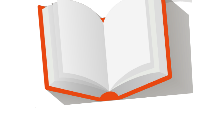 01
加强每一个教师的工作作风建设
实现教学服务的标准化。教师为学生服务思想观念和工作思路，教师要把工作思想定位到“一切为了学生，为了一切学生”上来。
2
做好教学实施过程标准化工作
1
每一个教师要在学期初认真分析上一学期的成绩和教学工作，进行科学而客观的教学反思，有针对性的制定本学期的具体教学目标和教学指标并制定好实现教学目标的措施。
3
制定科学、全面、客观的评价标准
实现考核的标准化。加强对考试的研究，强调把实习成绩划分到考试过程中。建设能充分反应学生成绩发展态势的资料平台，形成由学生、教师互动的师生成绩和能力素质评价、反馈、提高的发展性格局。
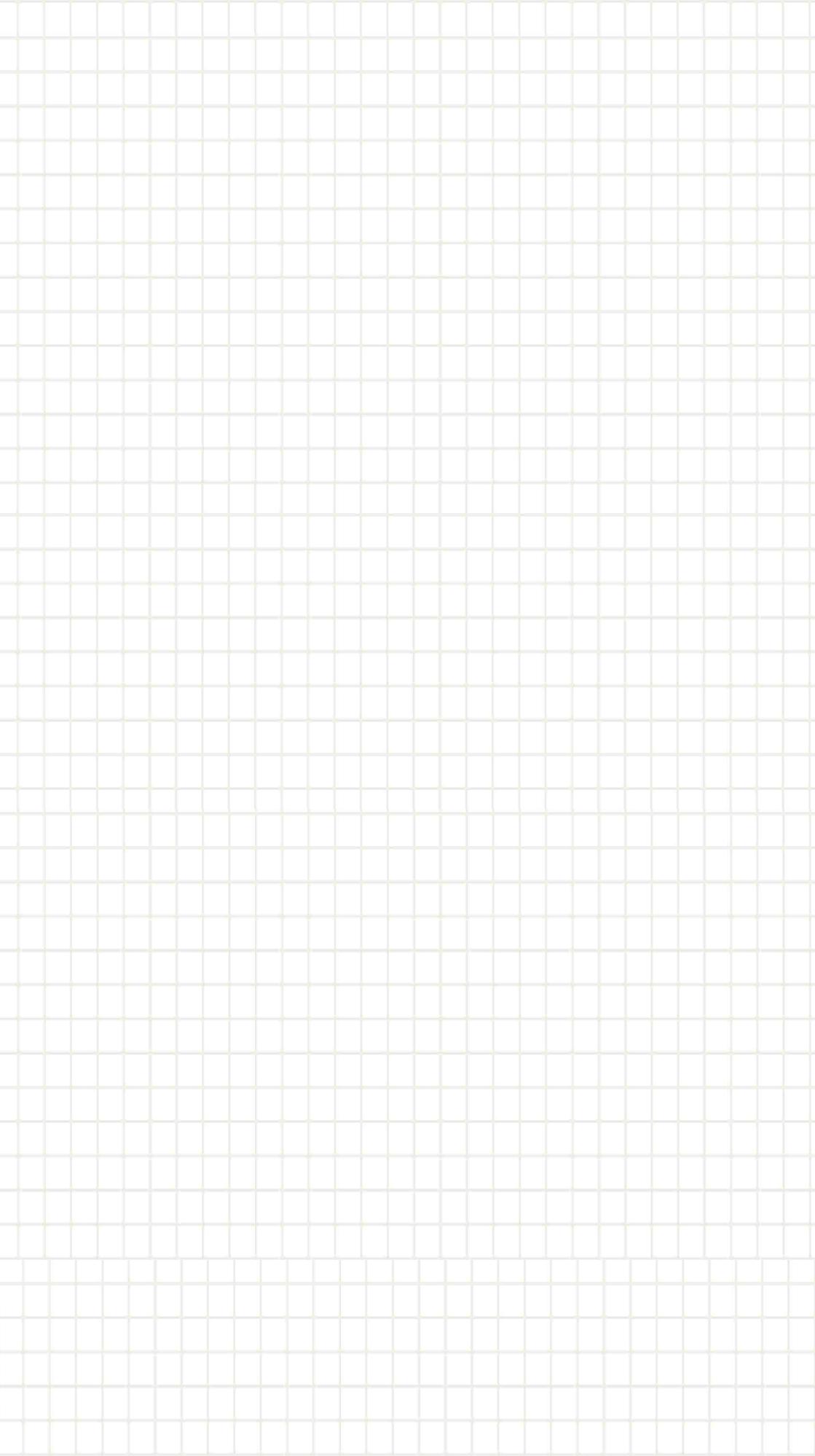 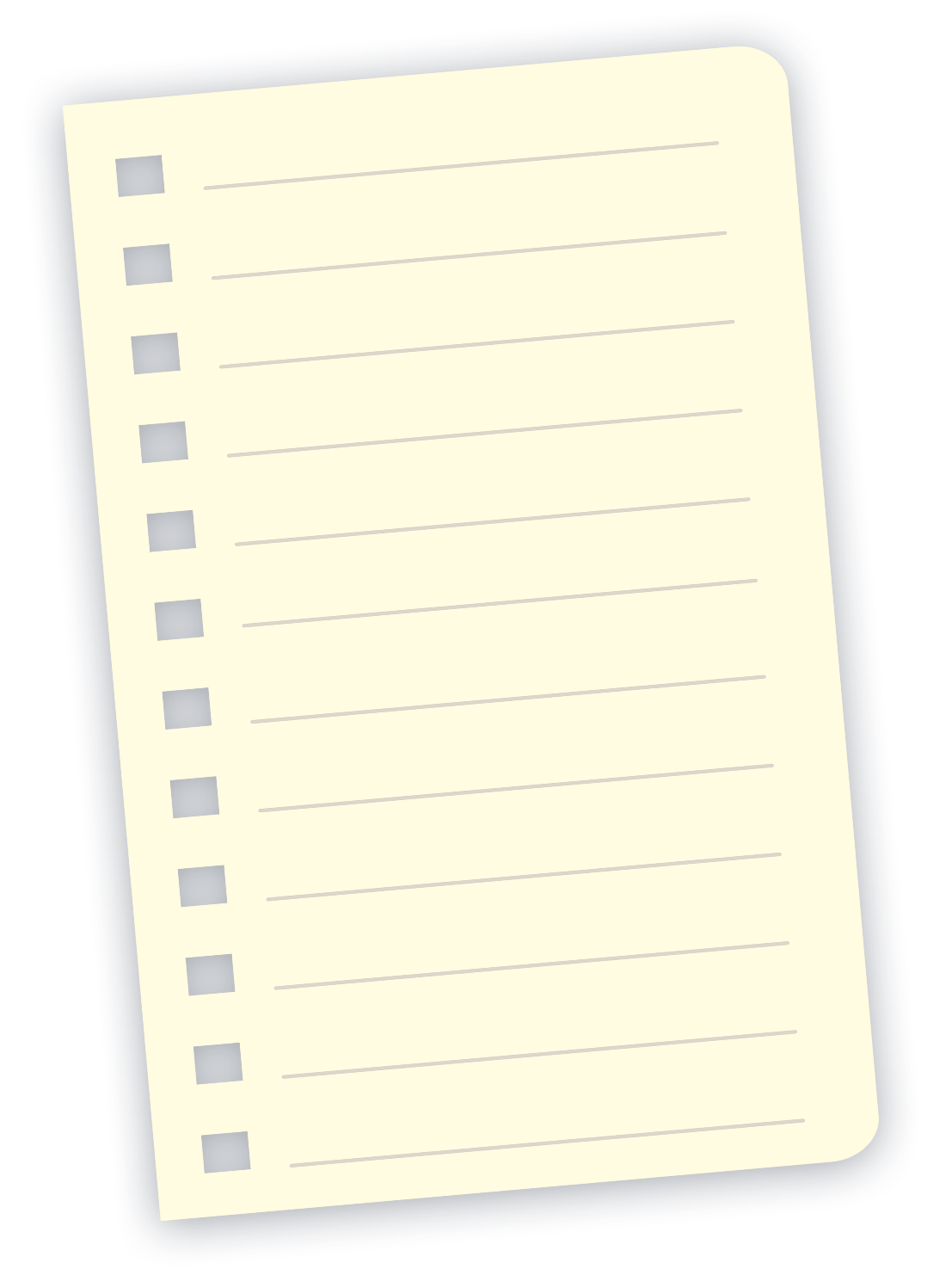 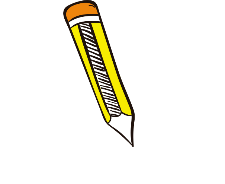 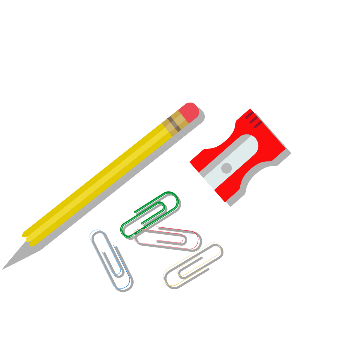 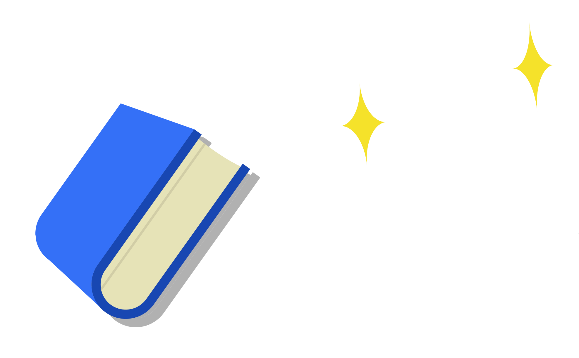 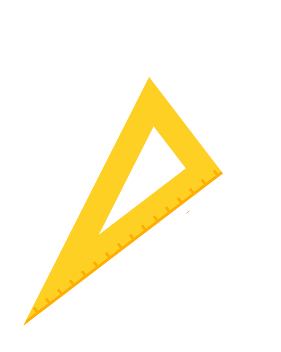 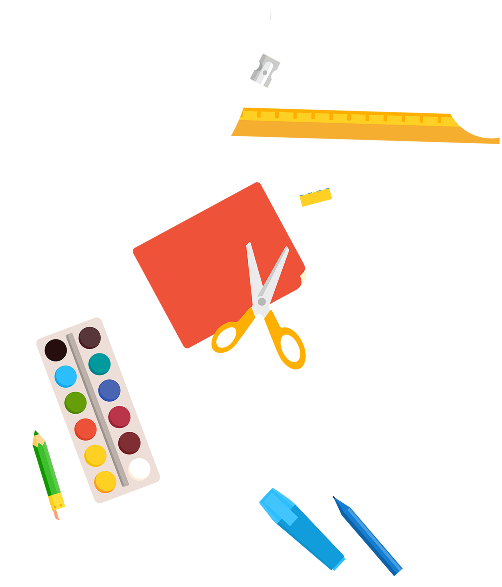 BACK TO SCHOOL
PART 02
BACK TO SCHOOL
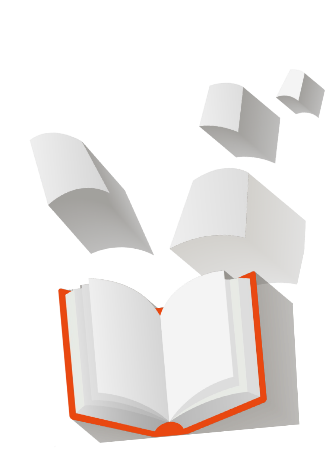 认真落实两个到位
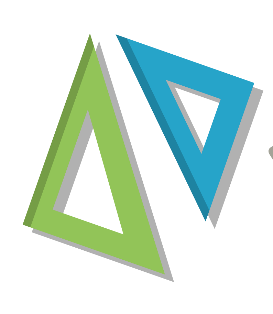 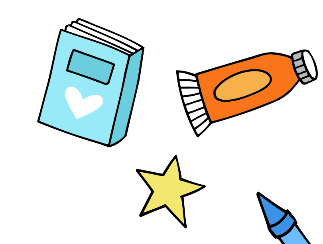 BACK/ TO/ SCHOOL
认真落实两个到位
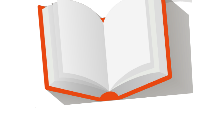 02
落实
实施新课改，思想行动到位。新课改自始至终贯穿先进的教育理念，在教学手段方面，强调运用现代教育技术，在学习方法方面，在继承接受性学习的基础上，积极提倡研究性学习、探究性学习、实践性学习、体验性学习。
落实逐级负责制，充分发挥教研组在教学中的重要作用，使学校的教学举措和政策的得以切实落实，确保各组的工作到位。
实施
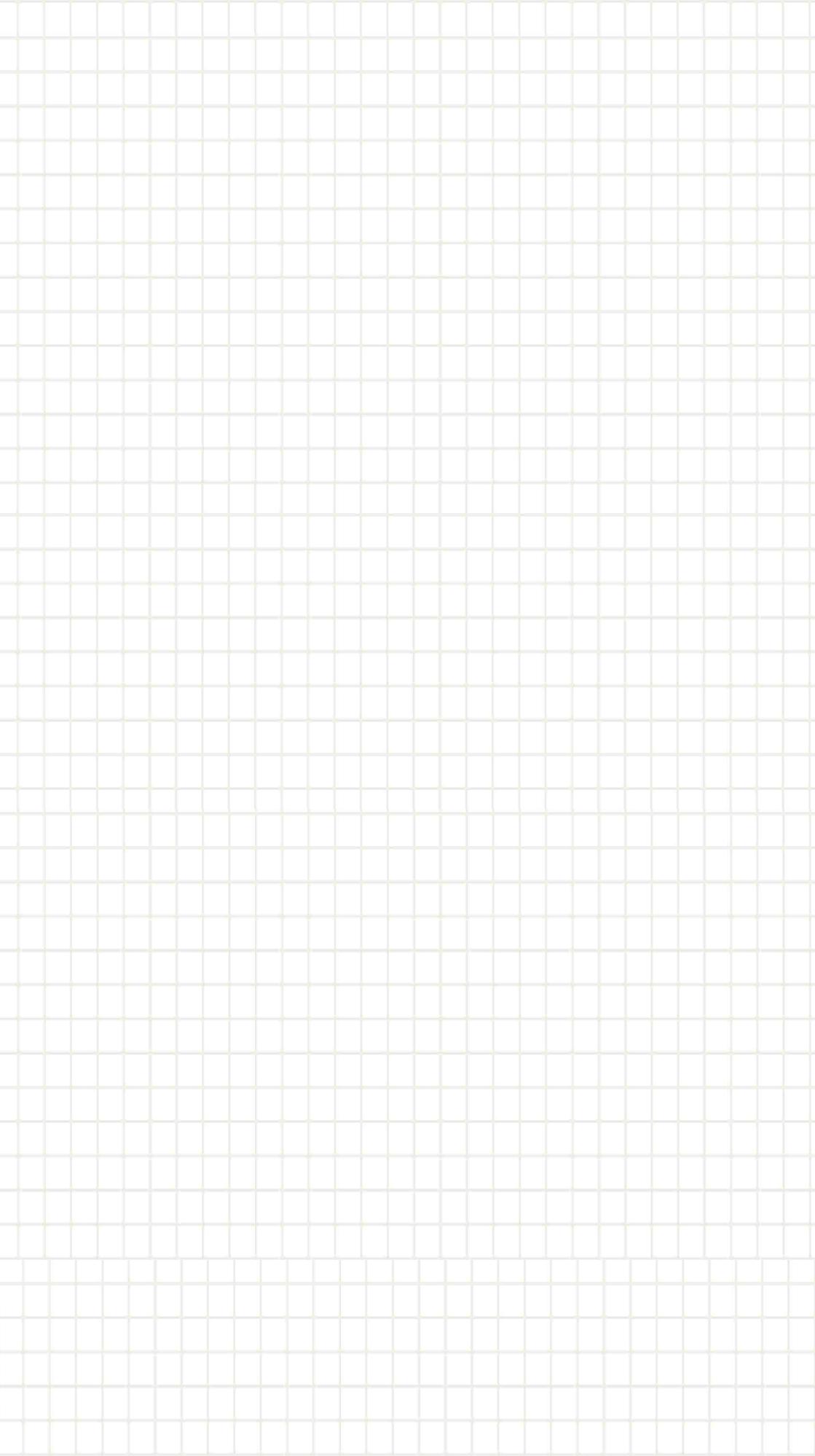 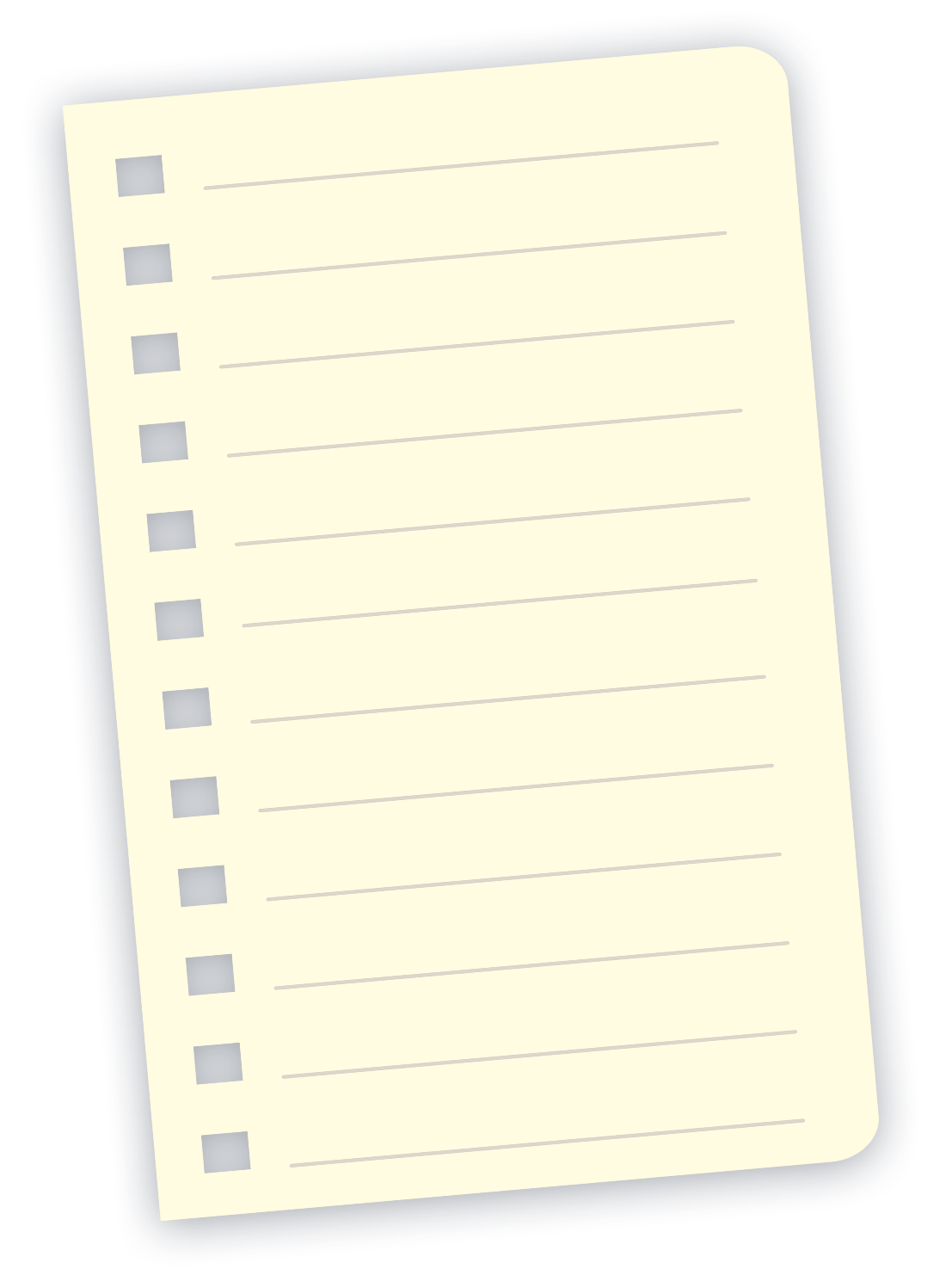 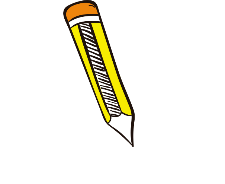 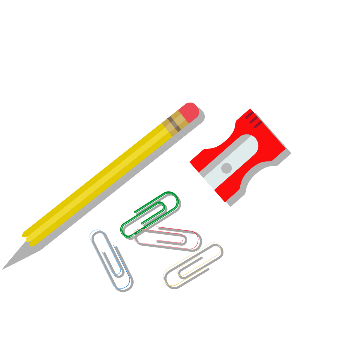 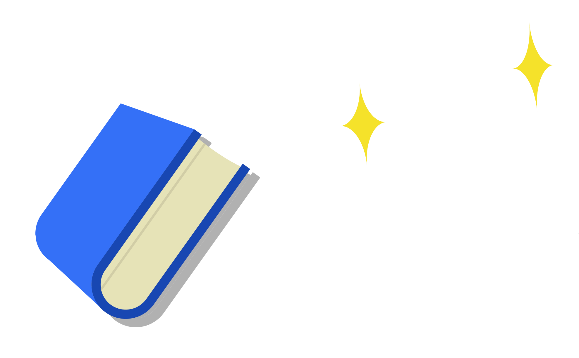 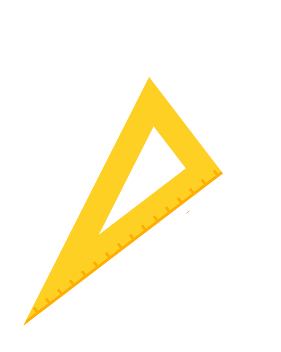 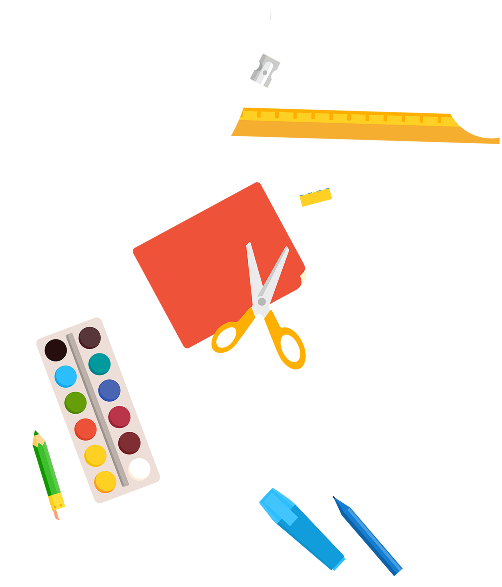 BACK TO SCHOOL
PART 03
BACK TO SCHOOL
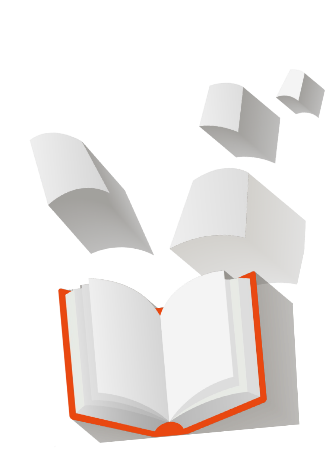 着力实施“名师优生”工程
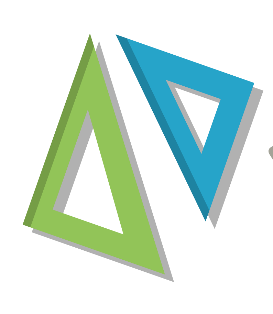 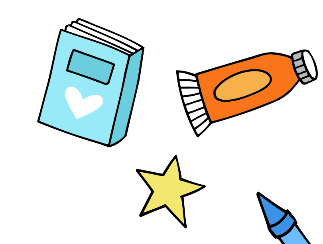 BACK/ TO/ SCHOOL
着力实施“名师优生”工程
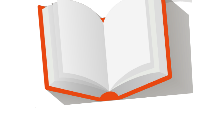 03
要加强教师教育思想观念、教学方法手段特别是现代教育技术的应用、教师职业道德的培训，通过多种方法，促进教师个体的全面发展，提高教师的素质。学校要尽可能创造各种教师学习的机会。要结合校级评选工作，认真组织好青年教师的评优课，新任教师的检查课、汇报课，优秀教师的示范课、研究课，通过说课、评课活动，提高教师队伍整体业务水平。
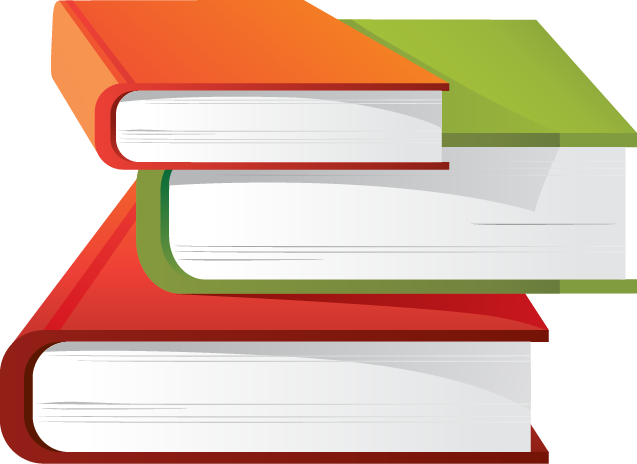 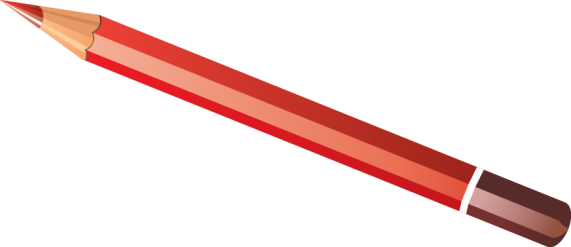 “名师优生”工程
着力实施“名师优生”工程
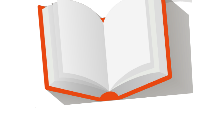 03
“名师优生”
工程
各学科教研组对新聘的应届大学毕业生，要确定一名指导教师协助新教师制定个人成长计划并在备教案编写、课堂教师生互动、作业布置及批改上给予指导。
要在学生学习观、学习动力、学习能力、学习方法等方面进行全面科学的学习指导，从而达到使学生学会求知的目标，拓宽育人领域，扩大教育辐射作用，为学生的生存发展提供全方位服务与保障。
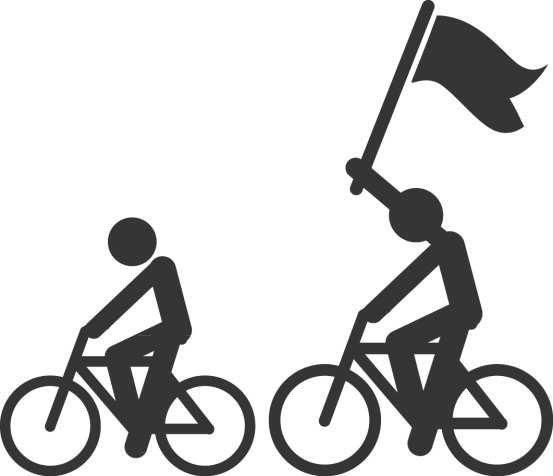 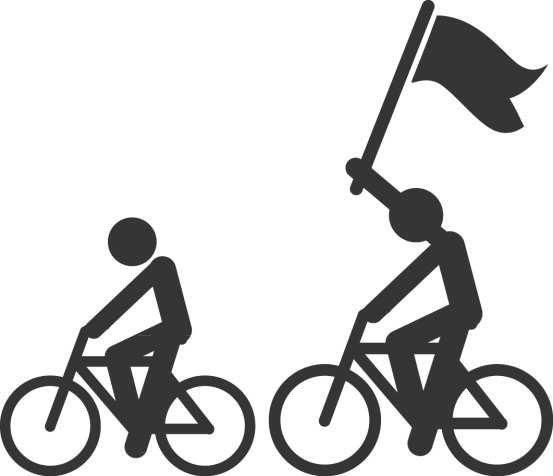 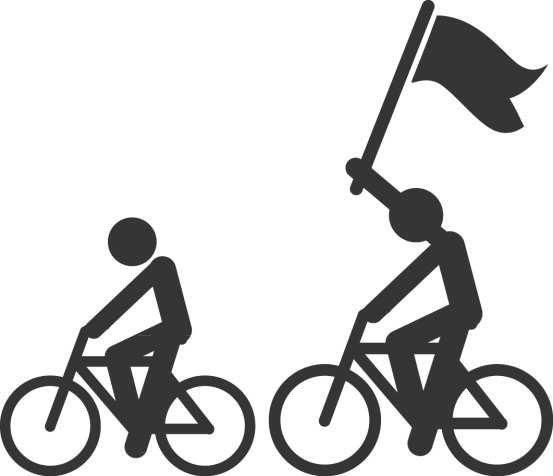 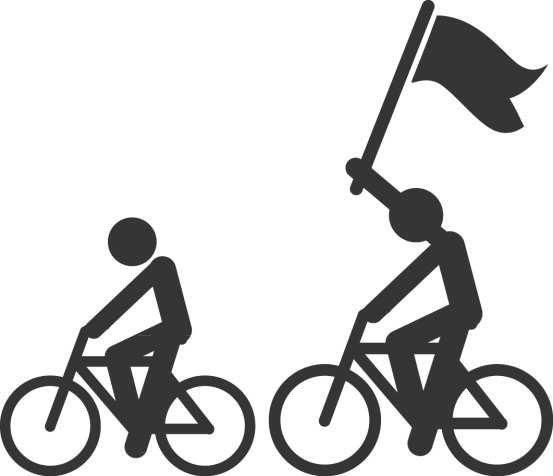 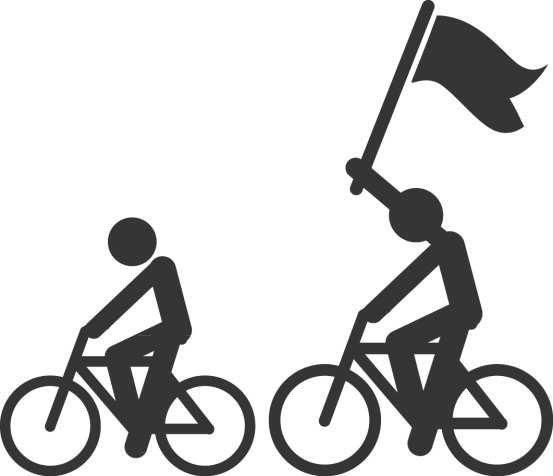 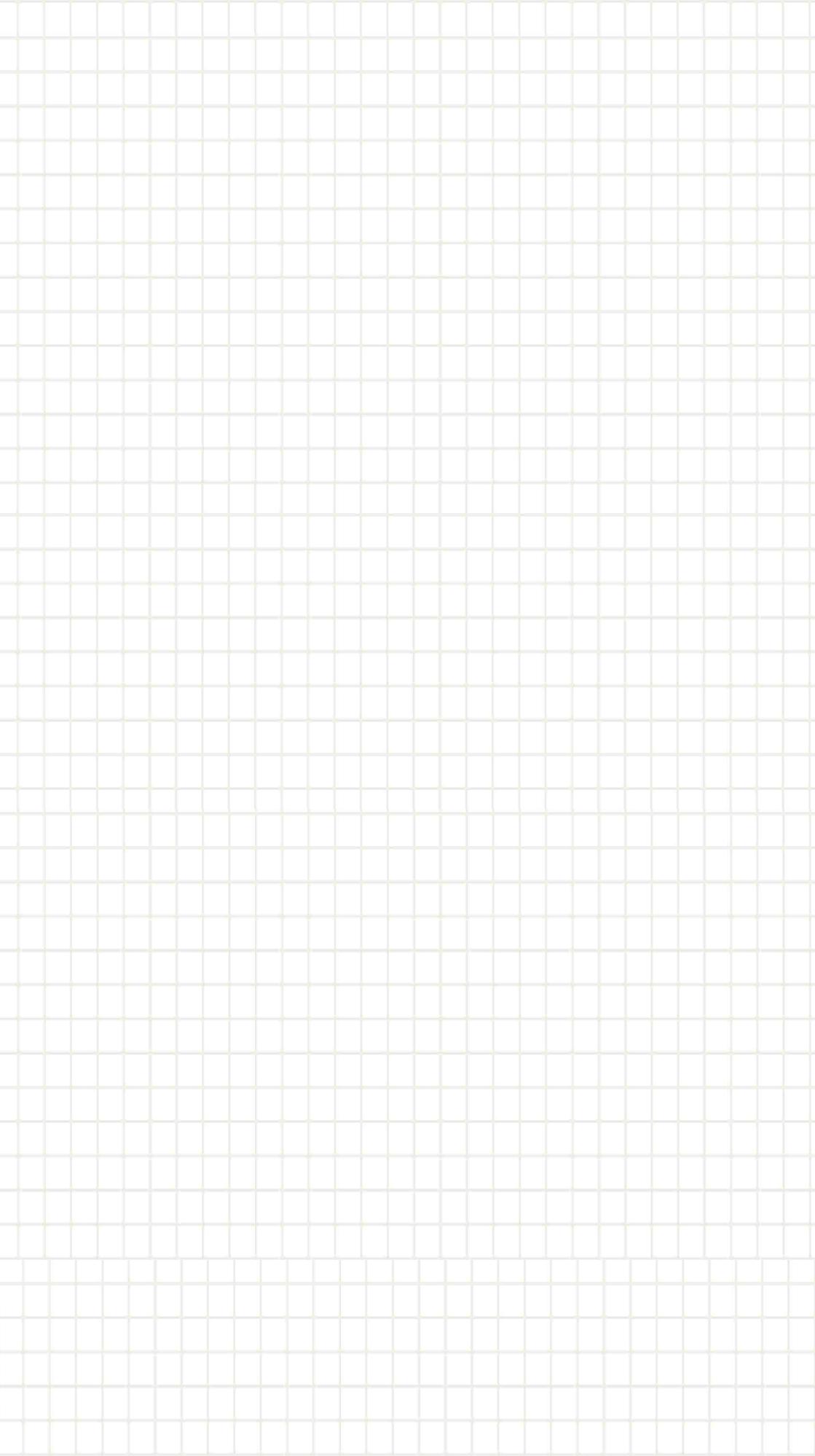 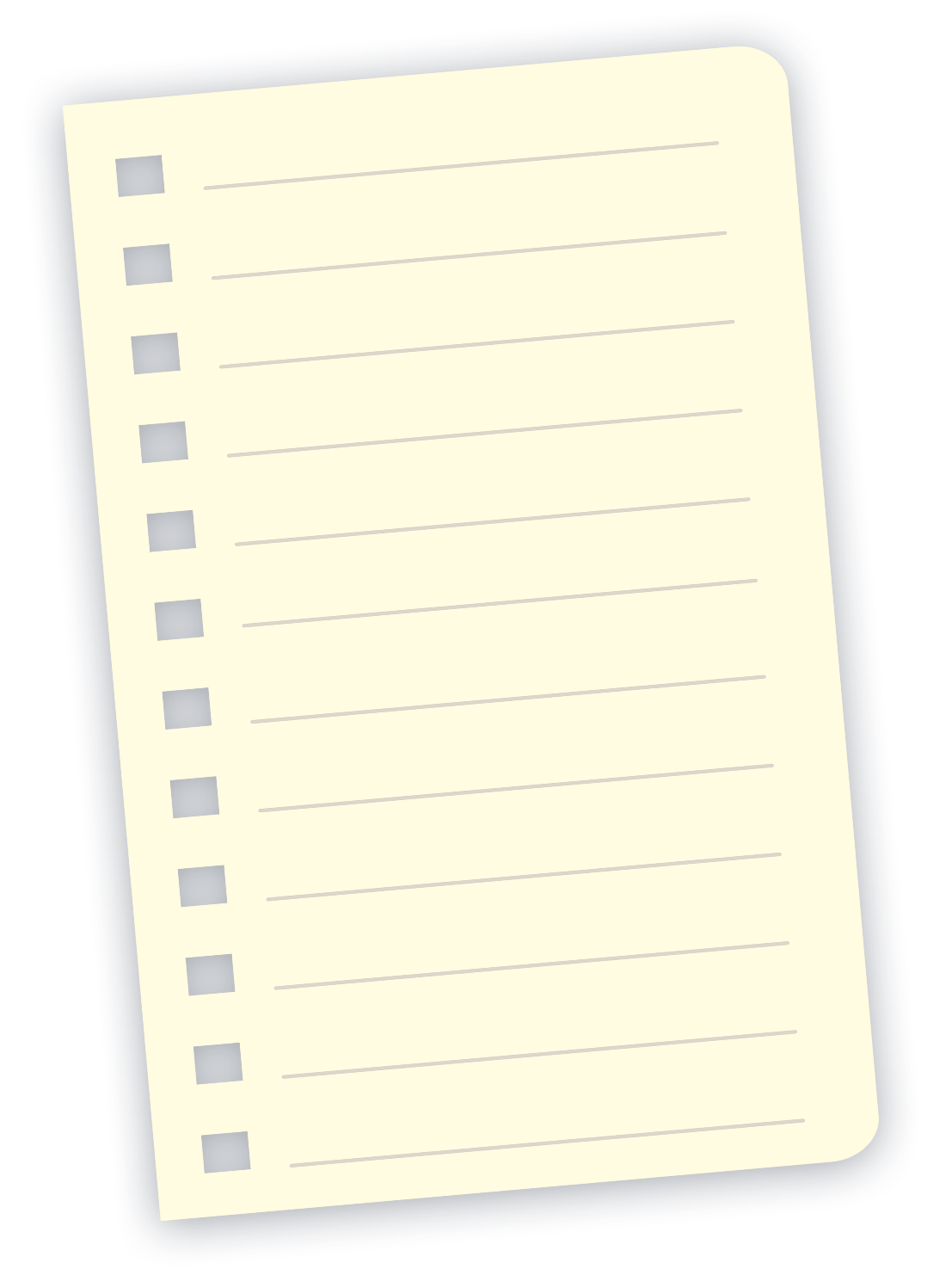 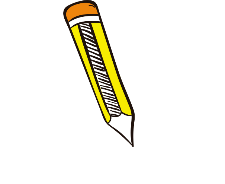 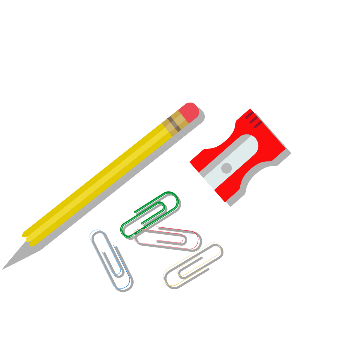 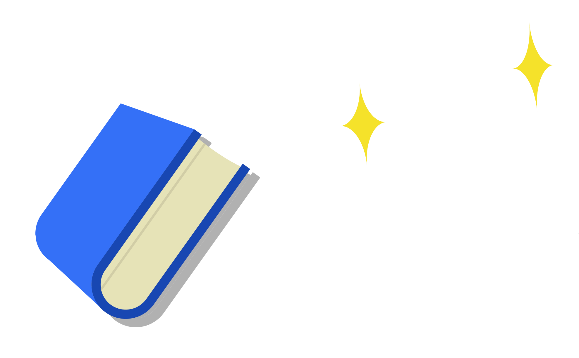 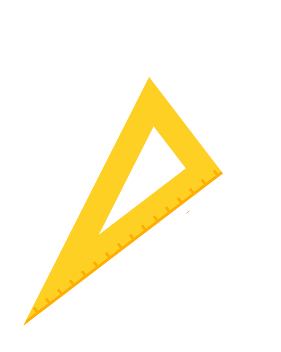 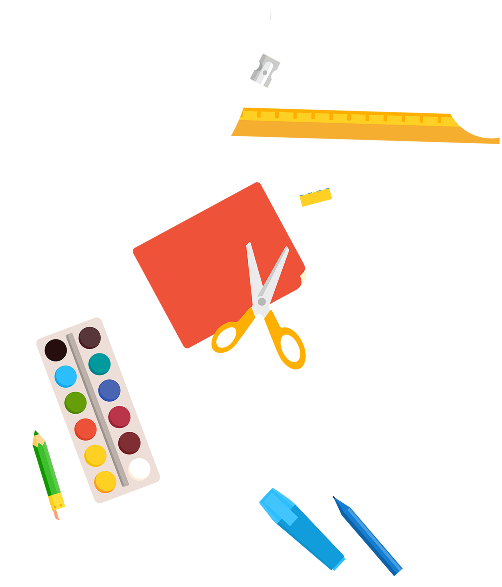 BACK TO SCHOOL
PART 04
BACK TO SCHOOL
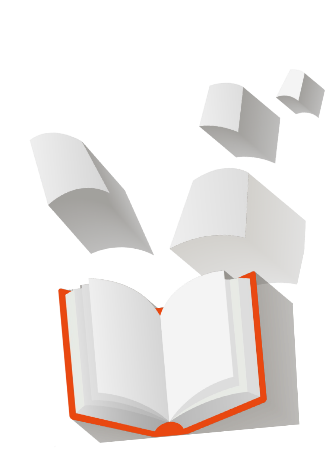 制定完善四项制度
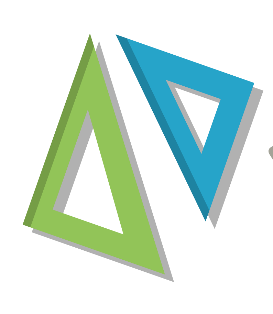 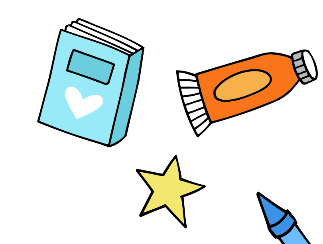 BACK/ TO/ SCHOOL
制定完善四项制度
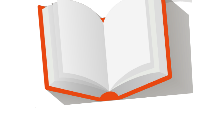 04
1.教学工作全程评价考核制度
认真落实逐级负责制，让学校每一个成员成为管理者，“处于管理状态”。学校在时间上，将平日评价考核与学期、年度评价考核结合起来。将教育教学过程与教育教学成果结合起来。将制度管理与民主管理结合起来。日常评价将自我评价与他人评价相结合，人手一册《教师手册》自我记载一周主要工作，教研组对教师评价考核定期进行。教研组长人手一册《教研工作手册》。
制定完善四项制度
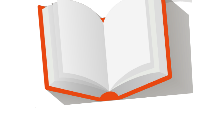 04
建立
完善
结合
02
建立二大日志：教务日志、教研日志。抓好学校档案建设，逐步将学校文书档案向电子档案过渡。为学校领导正确决策提供一手详细资料。
01
03
现代教育理论的学习与教育教学实践相结合，与具体的教育教学案例相结合。教研组要组织好各任课教师总结、编制优秀的课堂教学、培优、补差等案例。
完善教学会议制度，提高会议的效率和质量。教学工作会议、专题会议、教师座谈会、学生座谈会、学术报告会、经验交流会、论文发布会等。
2.教学研讨和总结制度
制定完善四项制度
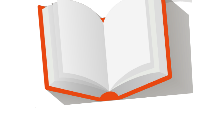 04
3.实行学生评教制度
学校采取问卷调查、教学学生座谈等形式，实行学生评教制度，逐步向社会、家长等评教对象开放。接受上级主管部门的评估与监督。此外健全教学规章制度；
4.切实抓好课堂教学
教研组要深入到班里和课堂，切实抓好课堂教学和教学管理。加强对课堂教学的检查和指导，教研组除按规定听本组教师的课之外，要跨学科听课，跨学科听课每人每学期不得少于8节。
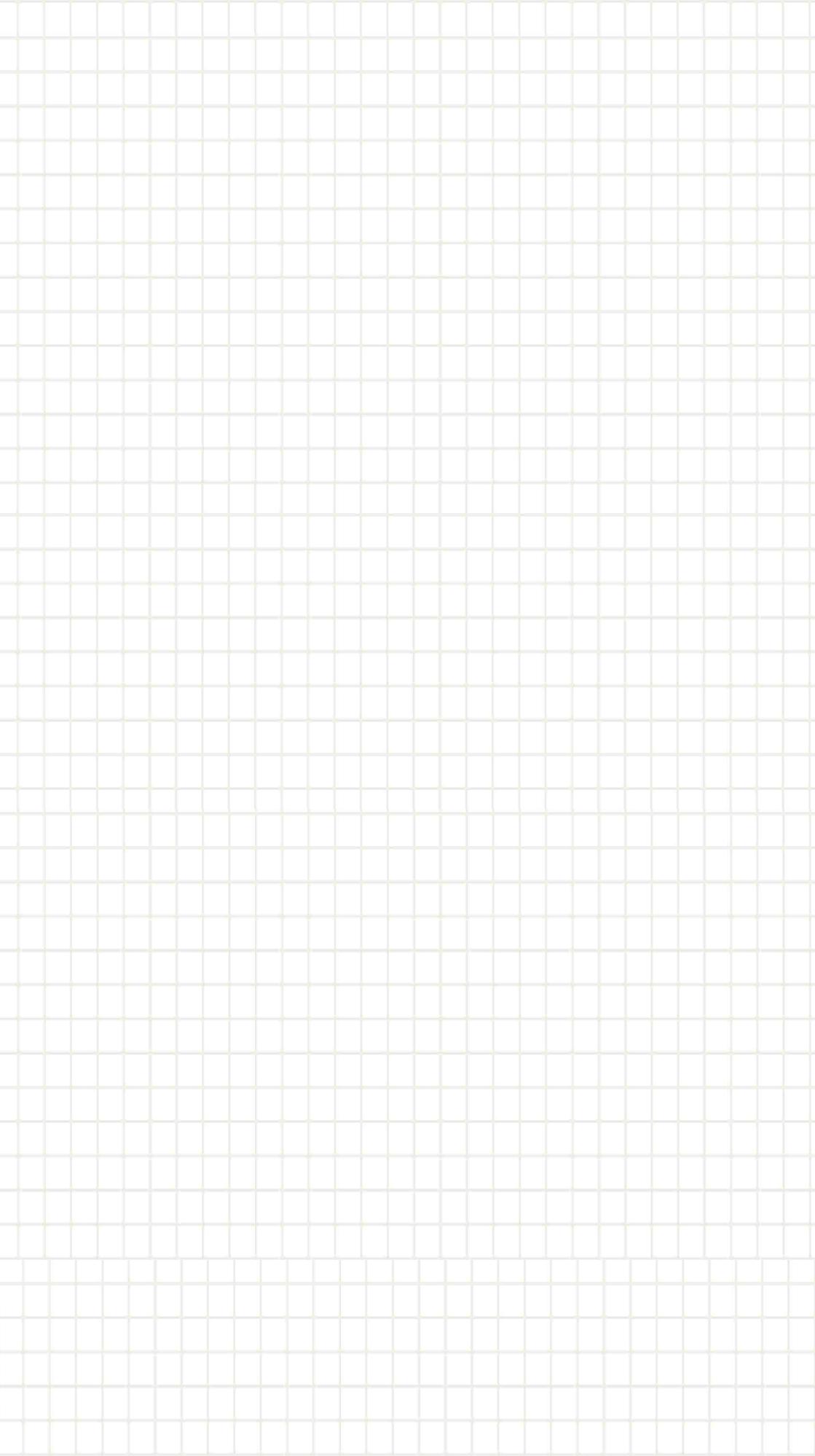 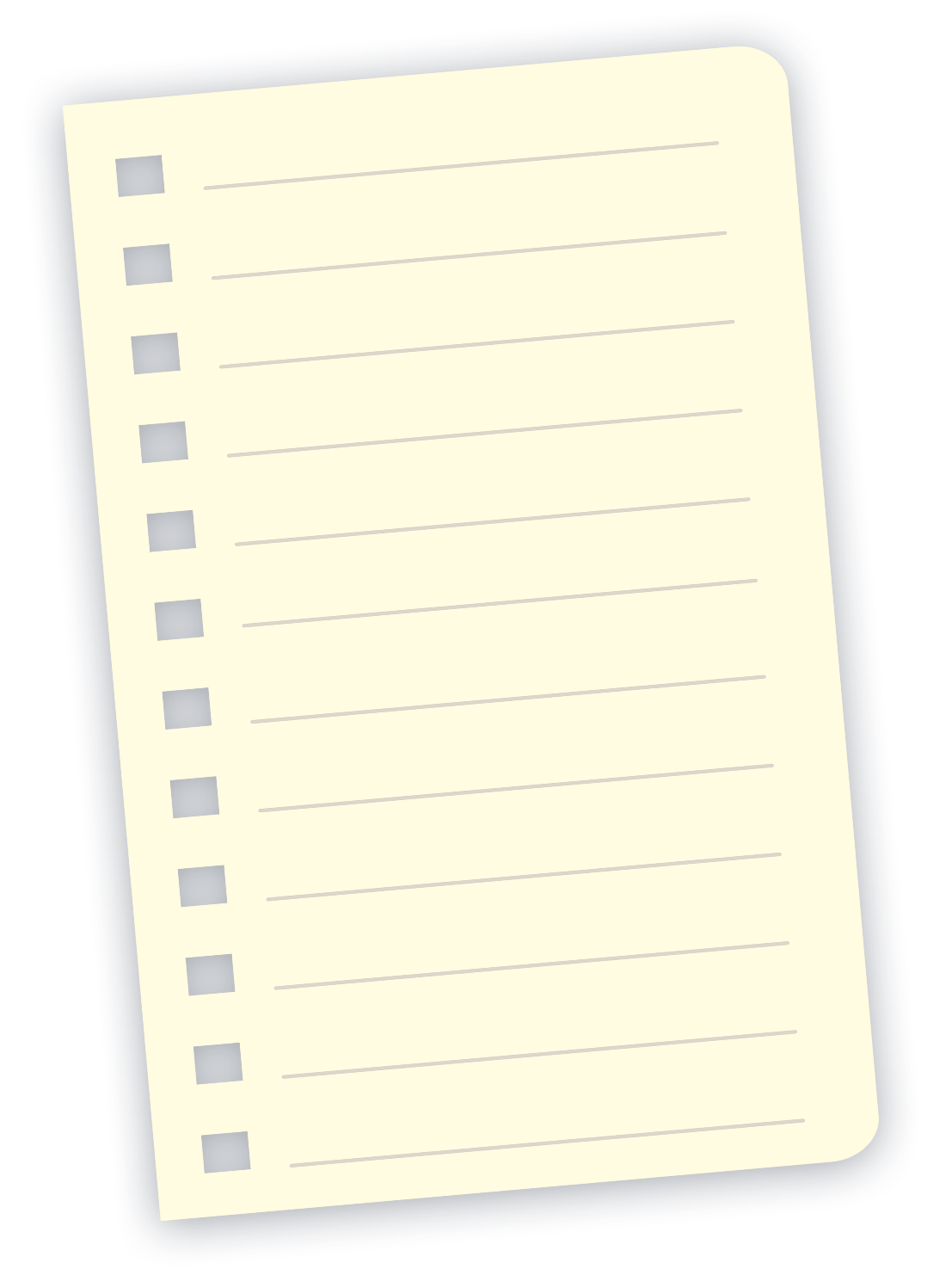 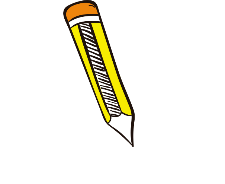 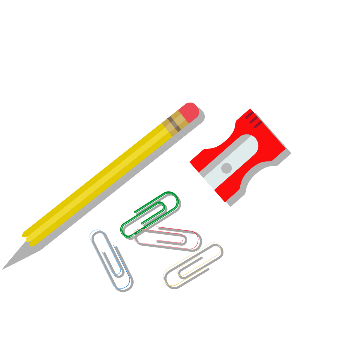 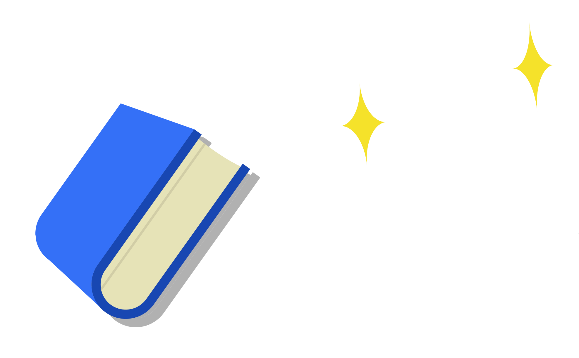 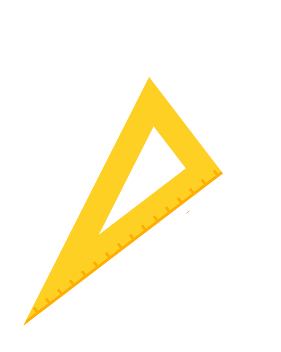 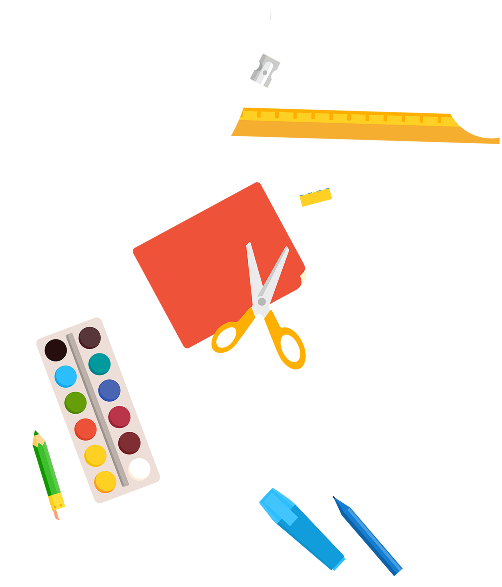 BACK TO SCHOOL
PART 05
BACK TO SCHOOL
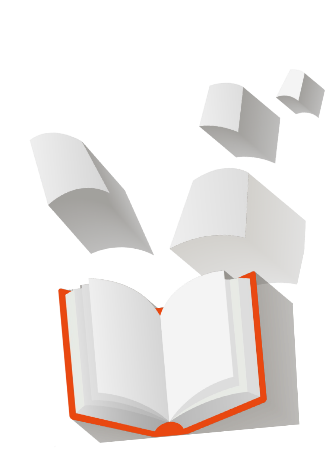 稳步探索五项创新
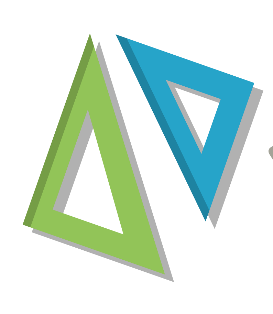 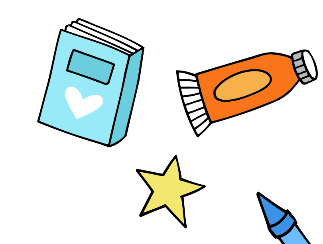 BACK/ TO/ SCHOOL
稳步探索五项创新
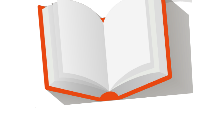 05
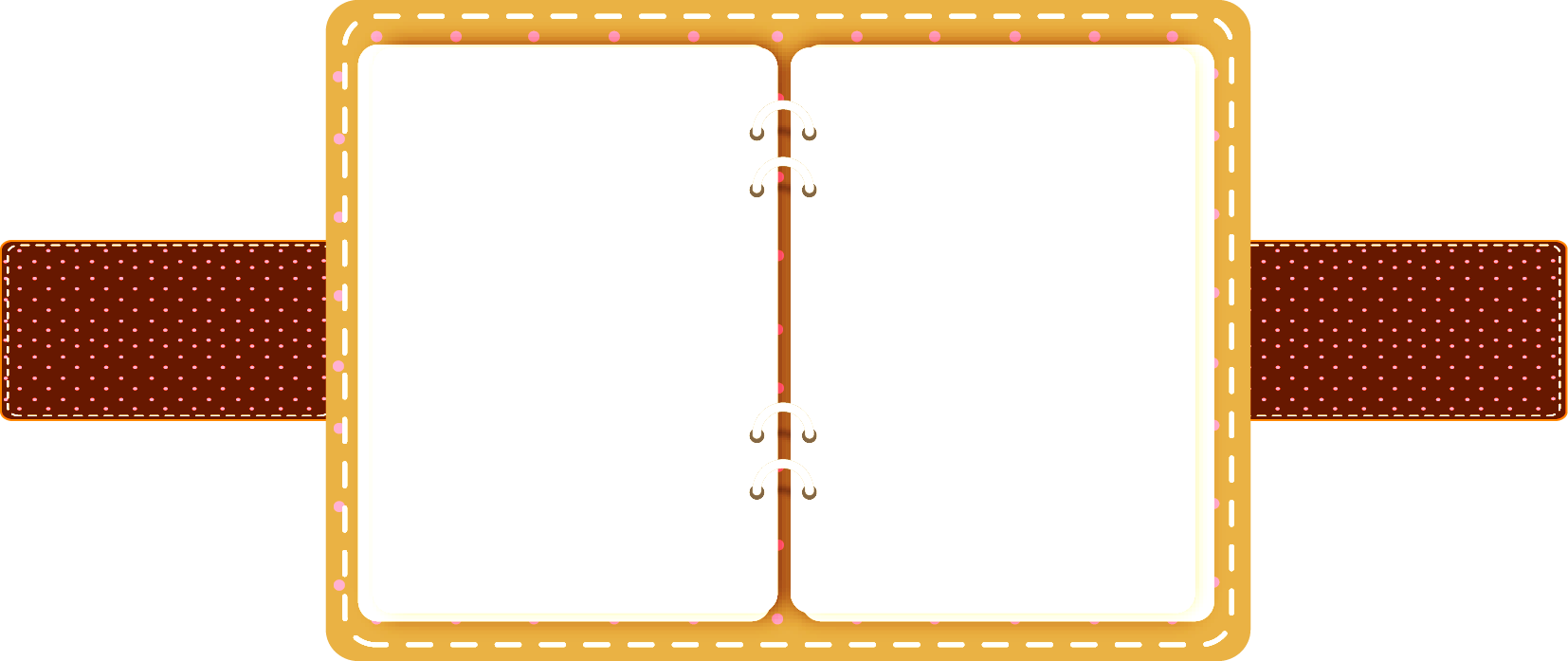 1
一、课程设置和实施的创新
课程改革是实施素质教育的核心，课堂教学改革是实施素质教育的主渠道。
以落实课程计划为突破口，以课堂教学为中心，是搞好教学的关键。
学校要成立新课程改革领导小组、工作执行小组。
由校长负责，教务科、专业科牵头，教研组负责实施的管理格局。
稳步探索五项创新
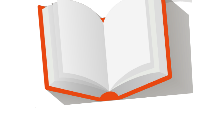 05
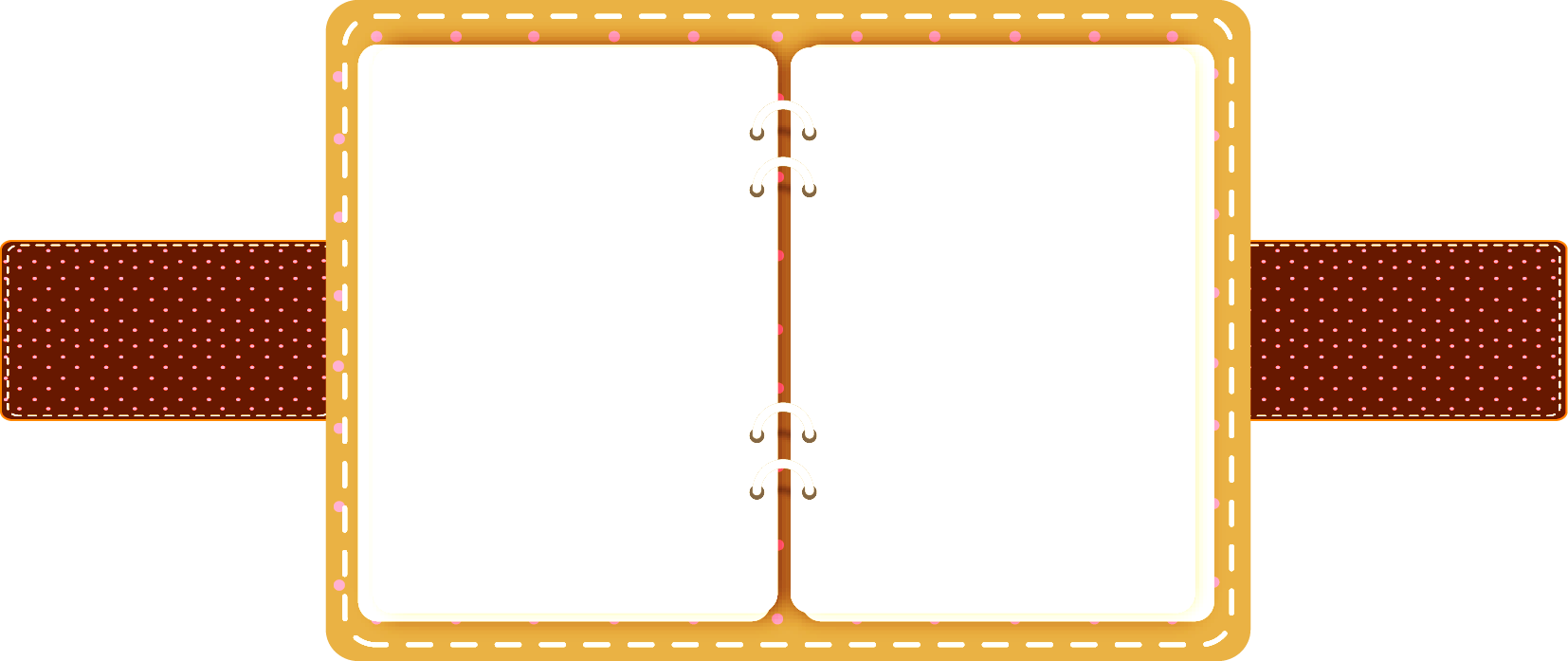 2
本学年我们要做好两件事：
二、教学手段的创新
我们要求教师要在备课有创新。学校提倡教师广泛使用网上和新媒体上的教学资源，提倡教师用电脑备课，用多媒体辅助教学课手段授课。从而使课堂教学最优化。通过现代教育技术，提高教师的工作效率和质量。
我们要求教师要在讲课上有创新课堂教学要做到“三清”，知识目标当天清、能力目标单元清、成绩目标月月清。要在教学各环节上创新，以新课程改革的现代教育理念，最大限度地挖掘课程资源，优化教学过程，提高教学效率。
一方面，我们通过现代教育技术为教师营造一个学习型的学校。学校提供一个每时每刻让教师能接触到先进经验、优秀课程的环境，使它们每时每刻与思想者交流、与优秀的教师交流。为了实现这一想法，在技术上应尽可能地把得到信息源整合于一体，提供给教师，教育信息进教室，进办公室。
稳步探索五项创新
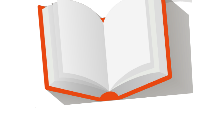 05
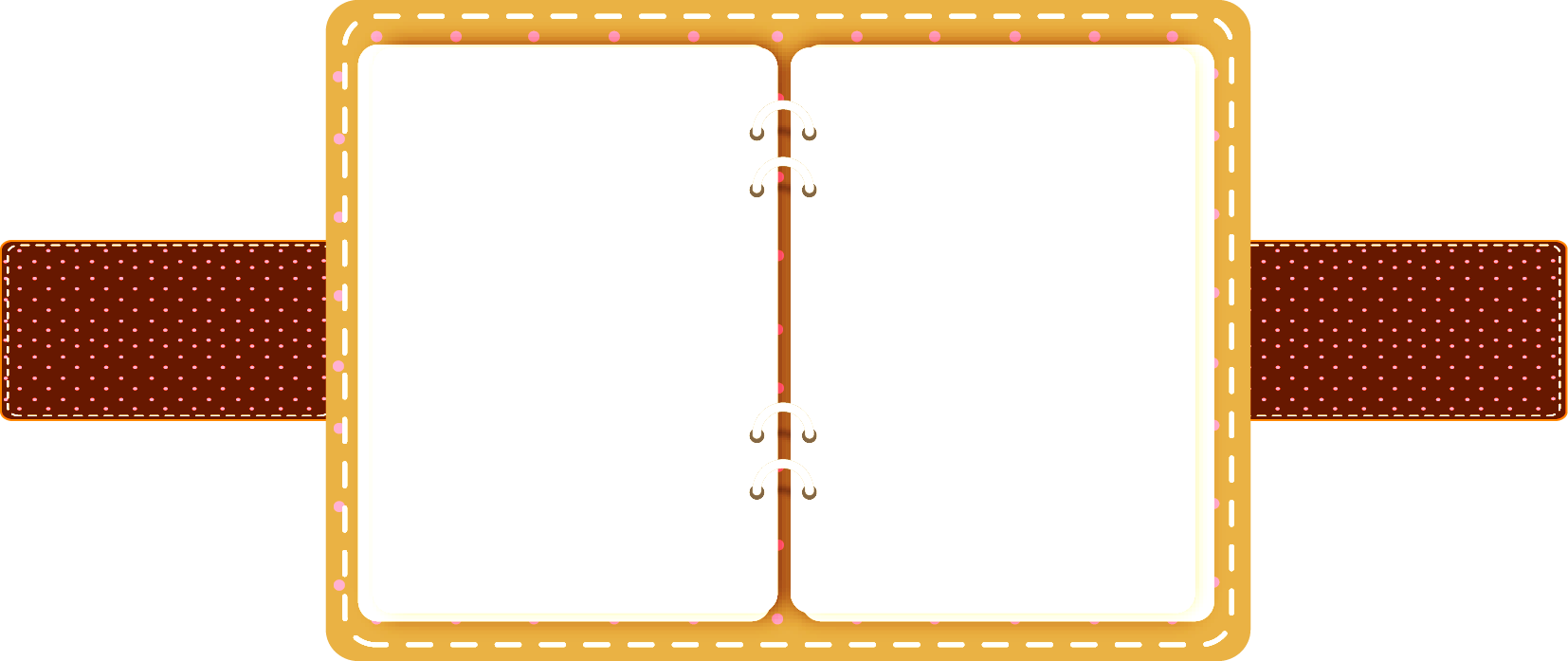 3
三、教研组工作的创新
学校各组工作重在出成绩，难在出特色。本学年要进一步发挥教研组的综合职能作用，逐步赋于相应的职责与权益，加强分工合作与协调，为教研组组长提供发挥才能的舞台。
在实际岗位中锻炼成长一批德才兼备的管理人才。通过实施全学期的教学评估考核，使我们的教学工作力度进一步加强。
稳步探索五项创新
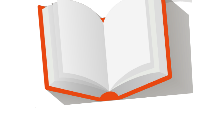 05
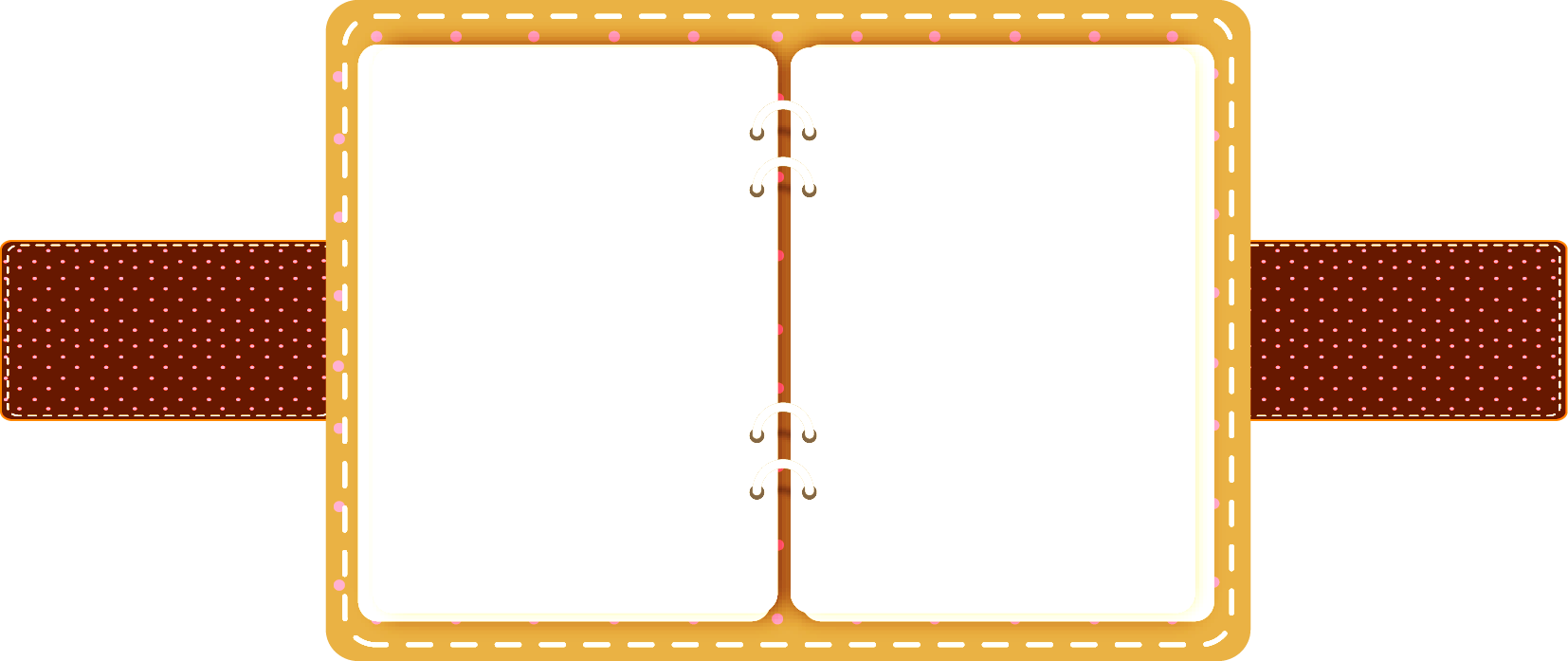 4
一方面改进各学科期中、期末学生成绩质量分析工作，从本学期开始，质量分析要包括《质量分析表》和质量分析文字报告，文字报告的要体现测评目标、测评手段、试卷难易程度、测评可信度、测评结果、形成此结果的原因、今后改进和提高的办法等内容。尤其要分析透彻形成差距的原因，今后的措施要切实可行。
另一方面，运用计算机网络技术，建立适合我校的教学评价模型，制定我校科学而有效的教学评价方案，为我校高职考试大幅度提高，提供最佳教学技术手段。
四、教学评价工作的创新
“以评促教”，本学年我们要进一步创新教学评价方法，用科学的教学评价方法促进各年级教学成绩的大幅度提高。
稳步探索五项创新
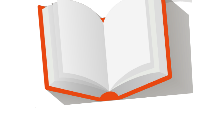 05
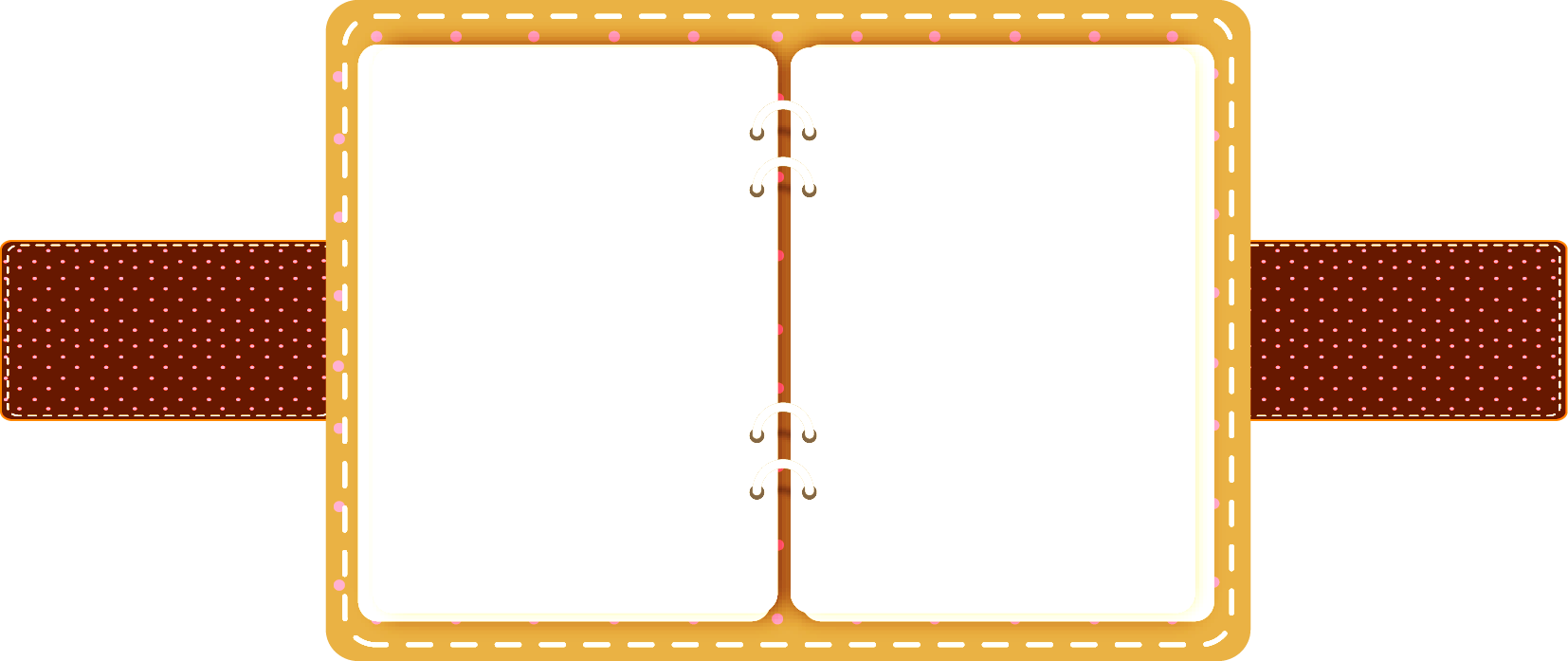 5
中等专业技术人才培养模式
五、教学实习基地建设思路创新
以适应生产、建设、管理、服务第一线需要的中等技术应用型专门人才为根本任务；
以突出职业性、时间性、适应性和地方性为特点，而教学实习恰恰是将课堂上所讲的理论知识转化为实际的动手能力，通过多方途径，强化学生的专业技术水平，强化他们的实践能力，这是实现我们教学培养目标的必经环节。
学校今年为了加强实习基地建设，安排教学实习基地负责人，由教研组提出具体实习方案和实习范围，由教师、基地负责人、学生共同完成实习计划。
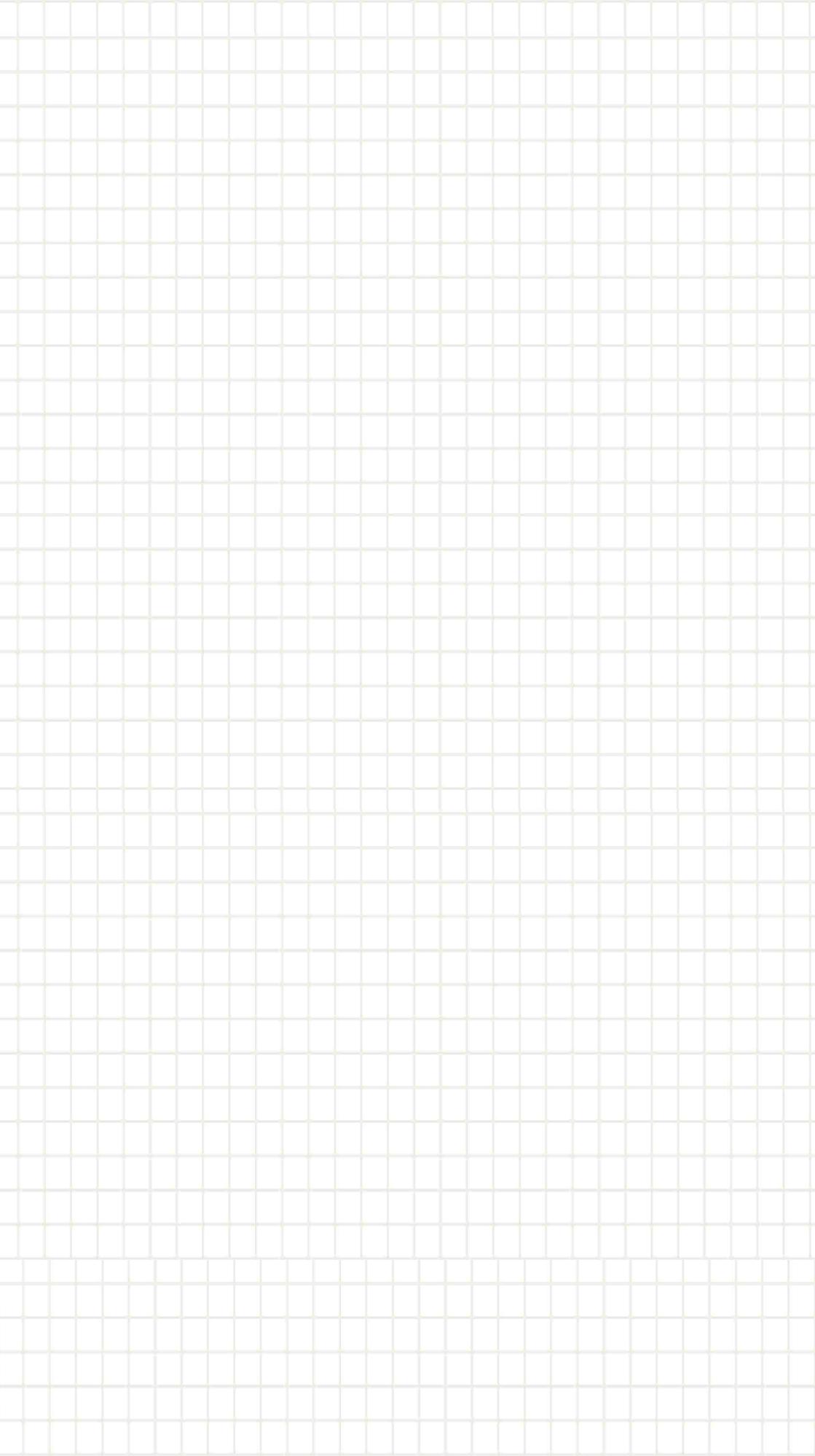 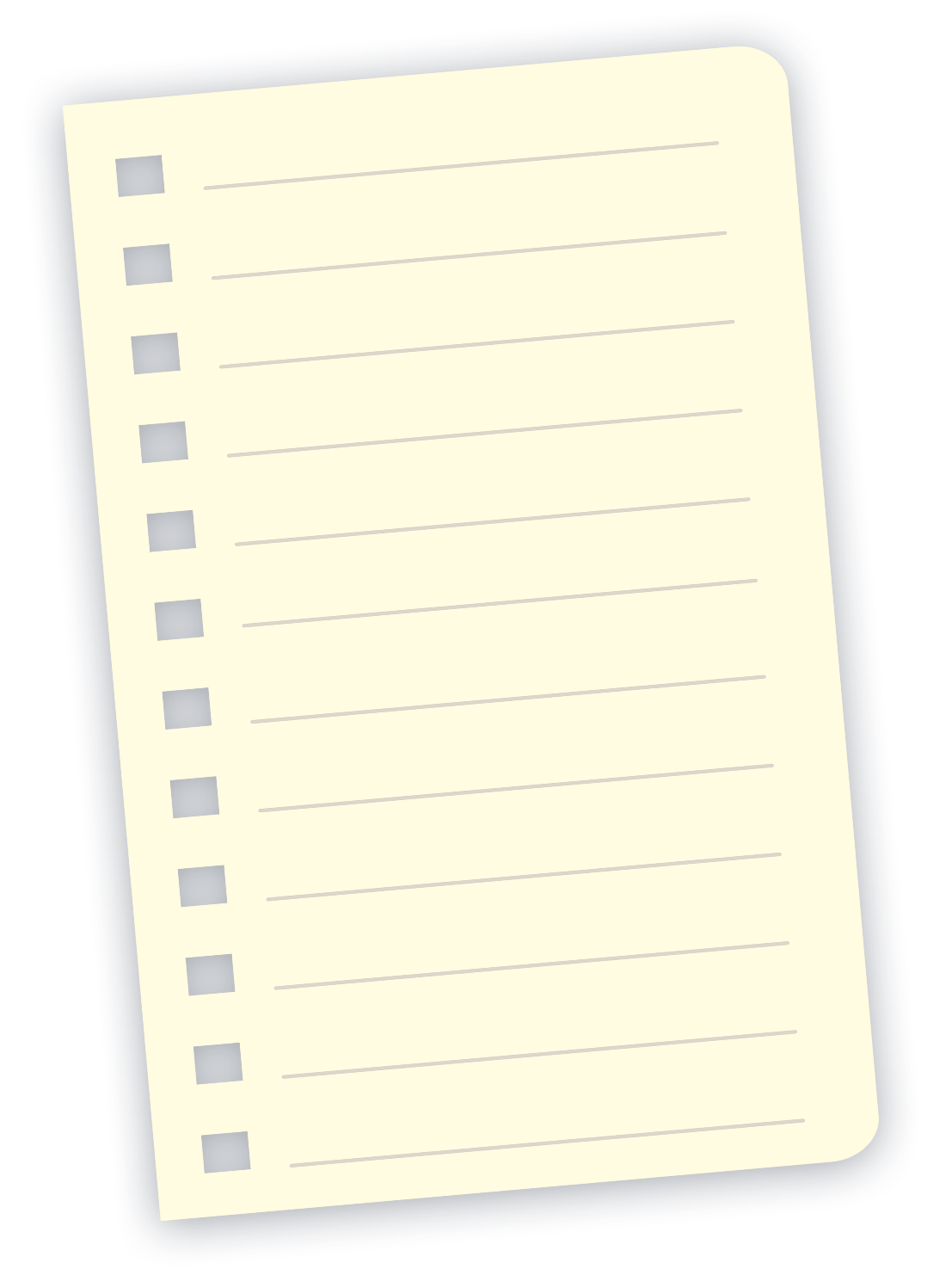 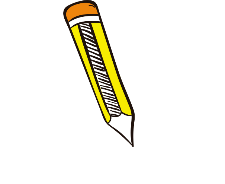 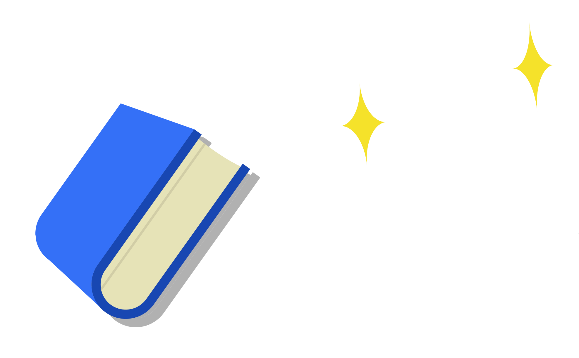 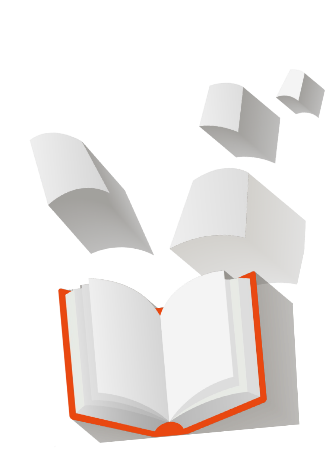 BACK TO SCHOOL
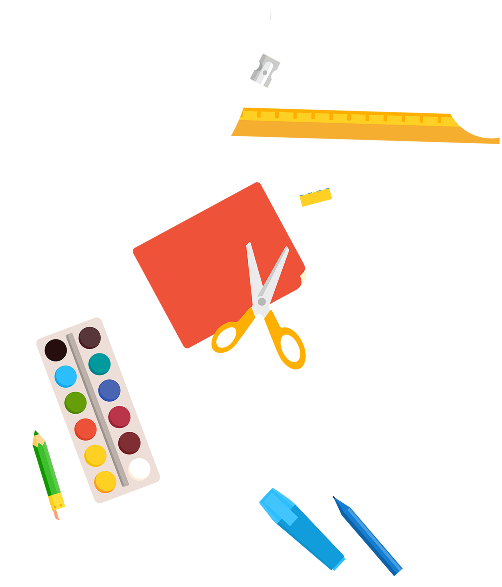 新学期，新任务，新观念，新气象，盼望新一年能够取得新业绩！
BACK TO SCHOOL
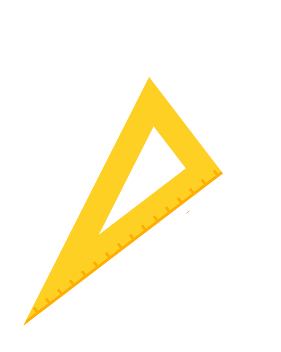 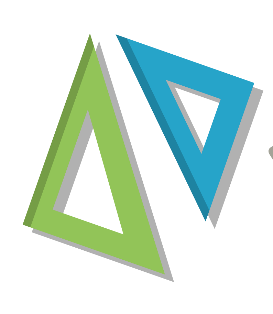 汇报人：喜爱PPT
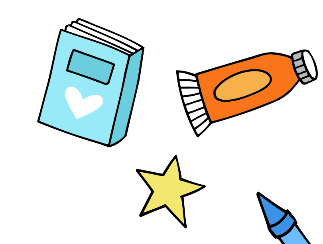